Showstoppers
Make readers
STOP
in their tracks.
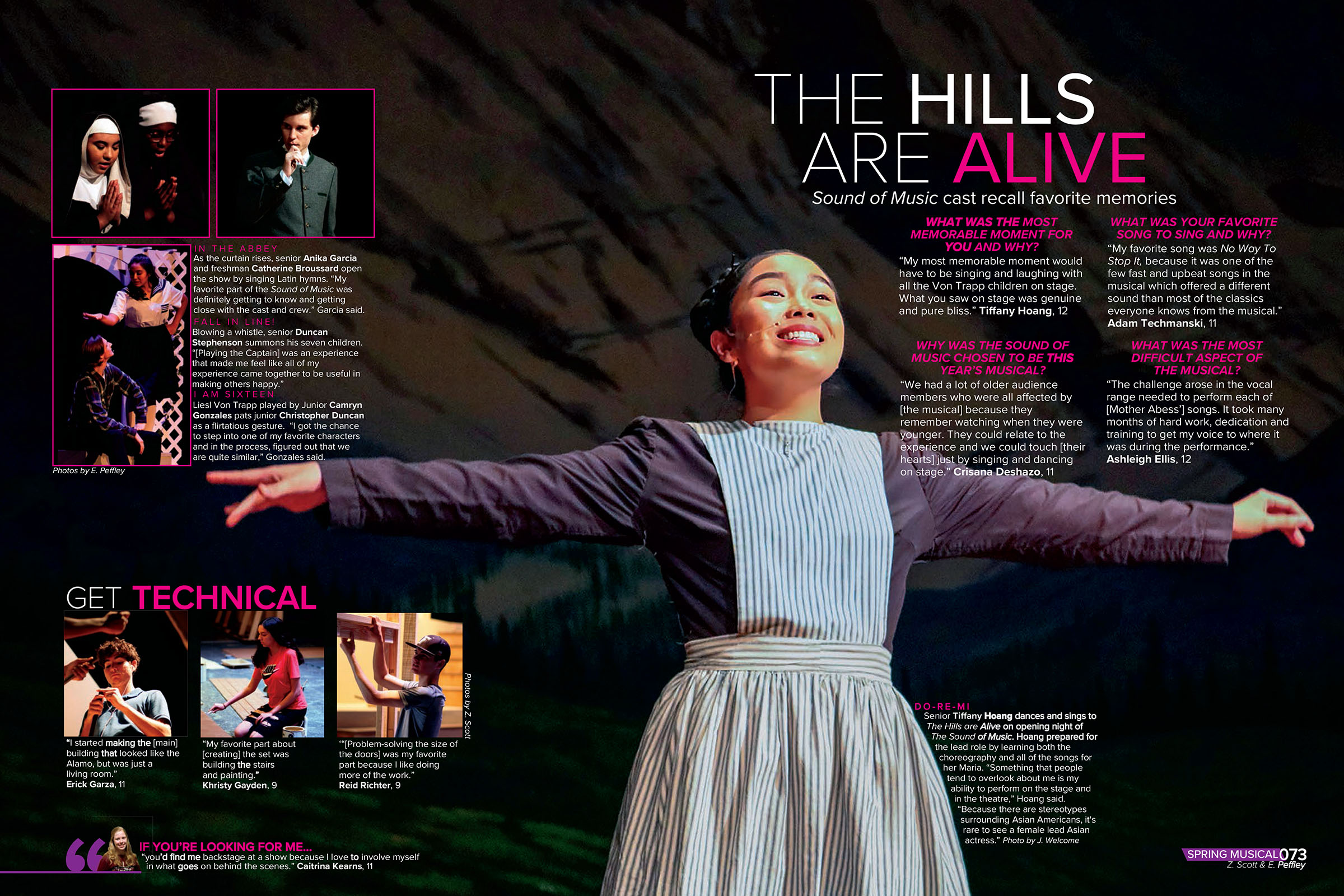 Foster HS
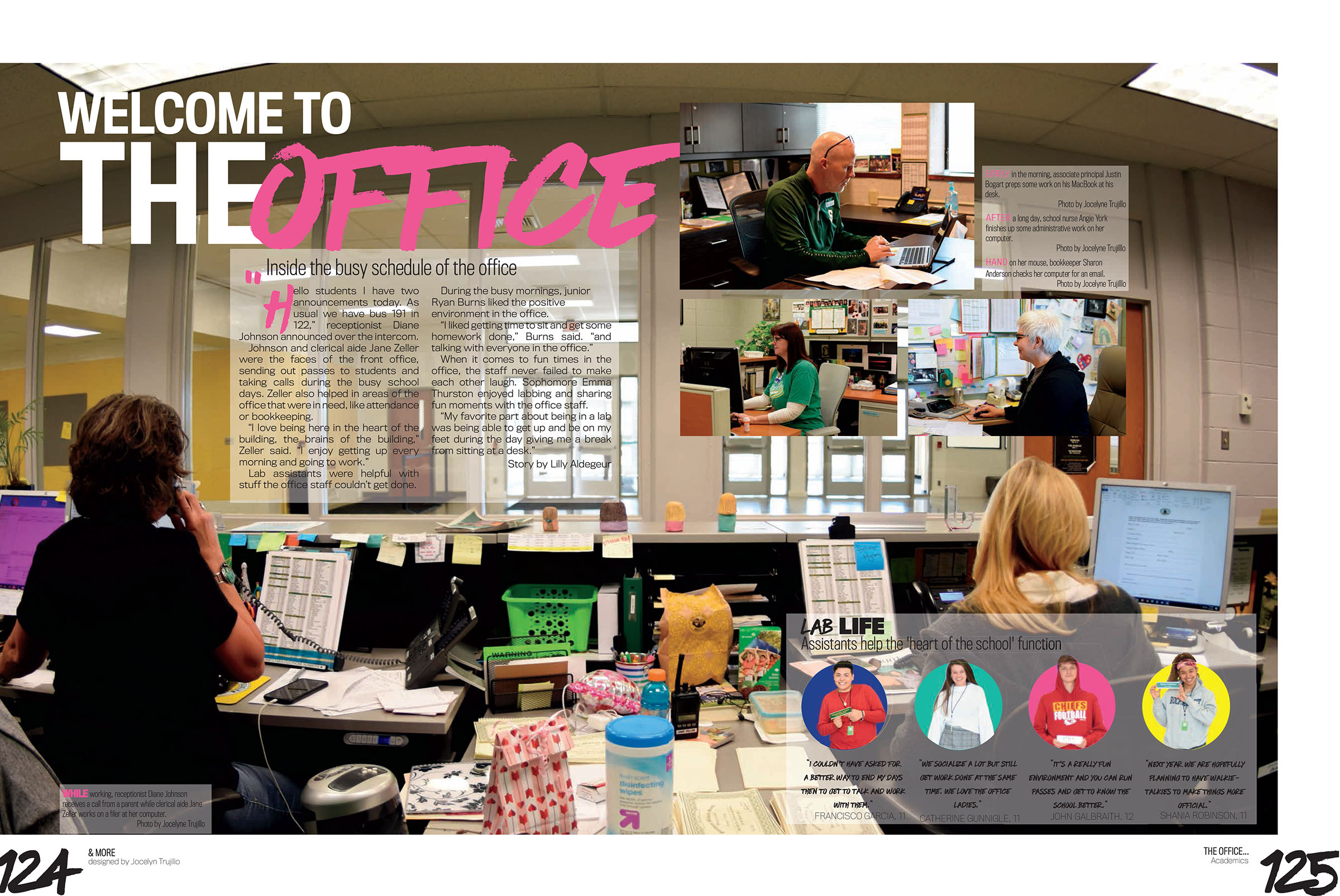 Shawnee Mission South HS
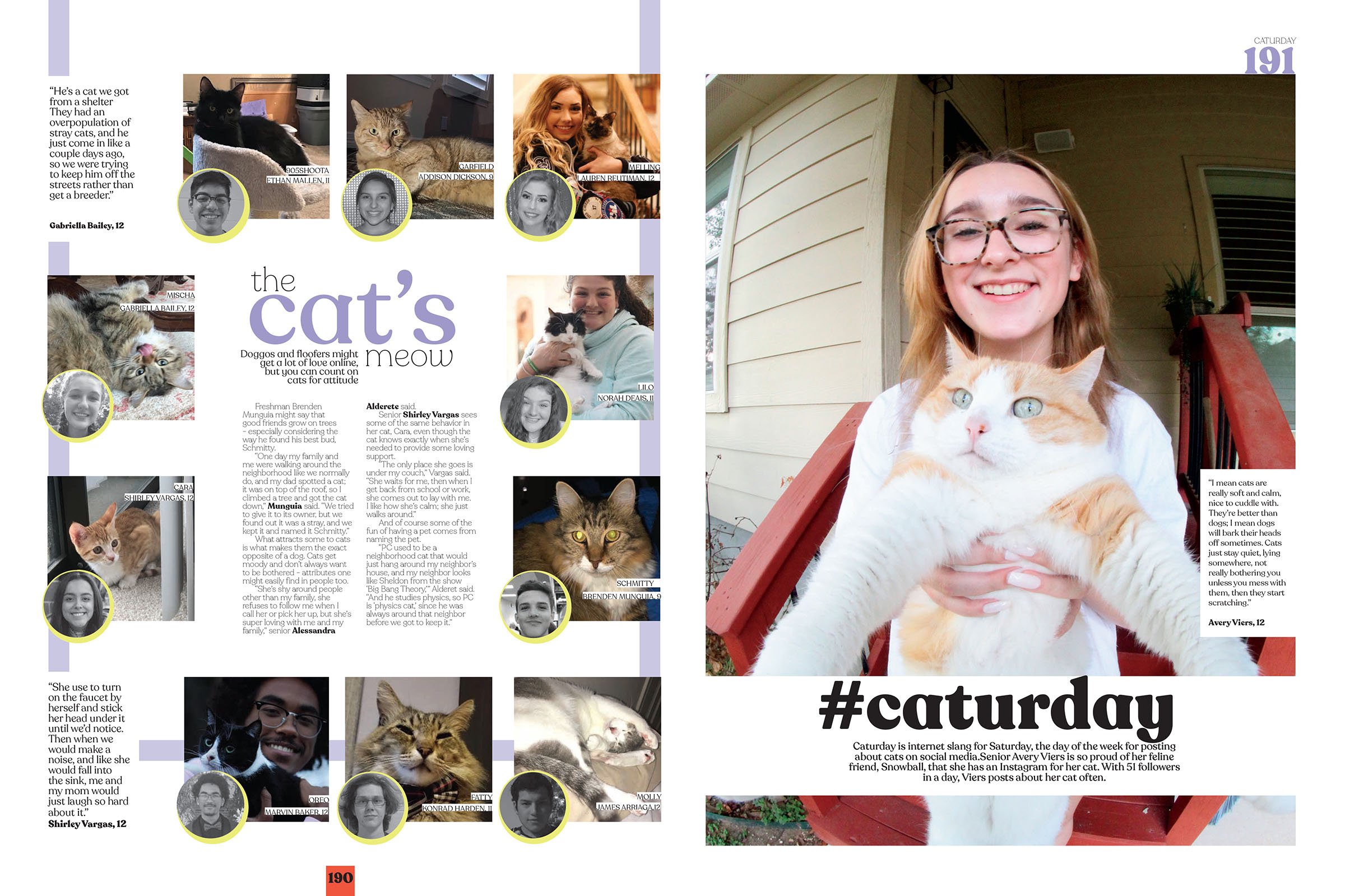 Claudia Taylor Johnson HS
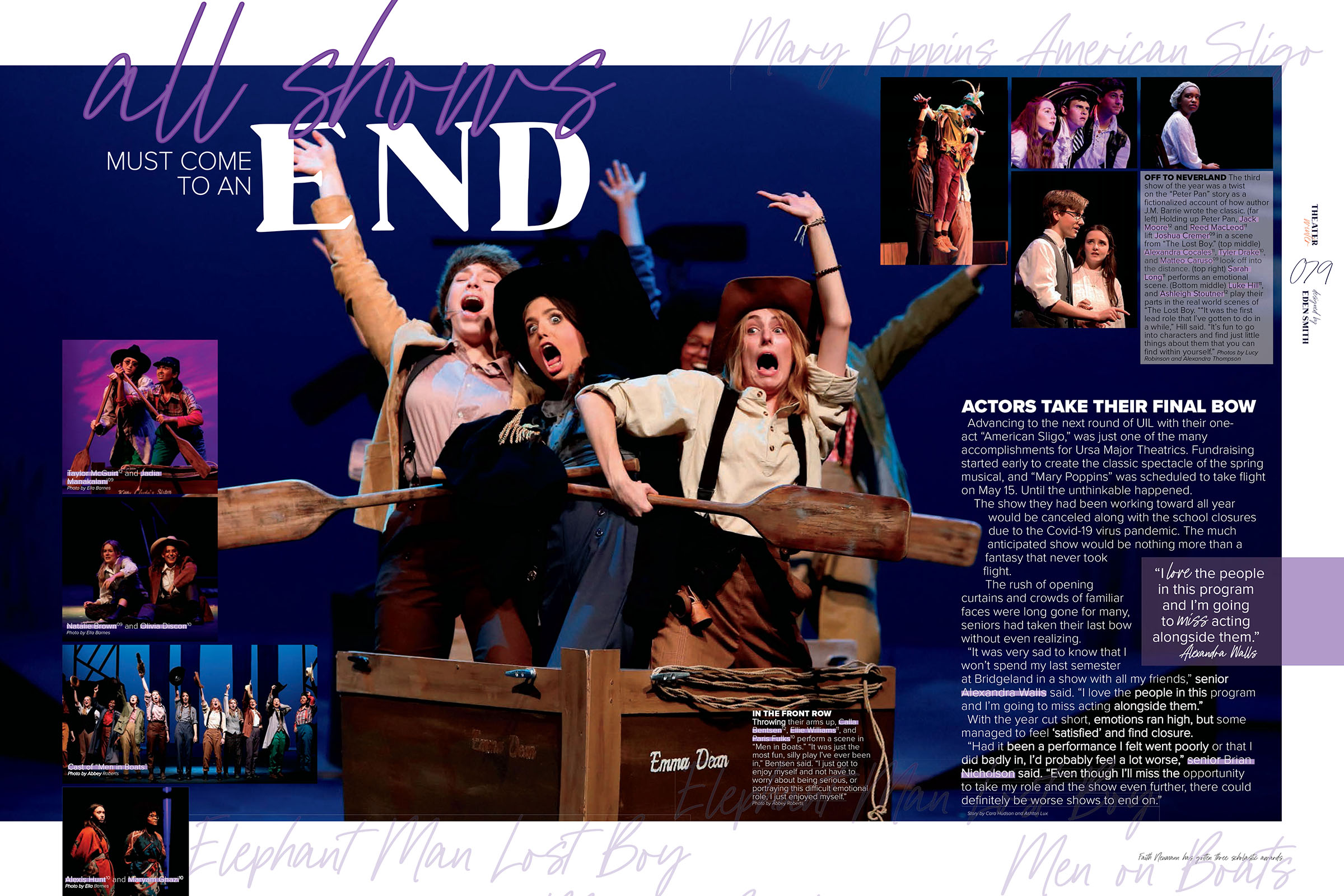 Bridgeland HS
Showstoppers
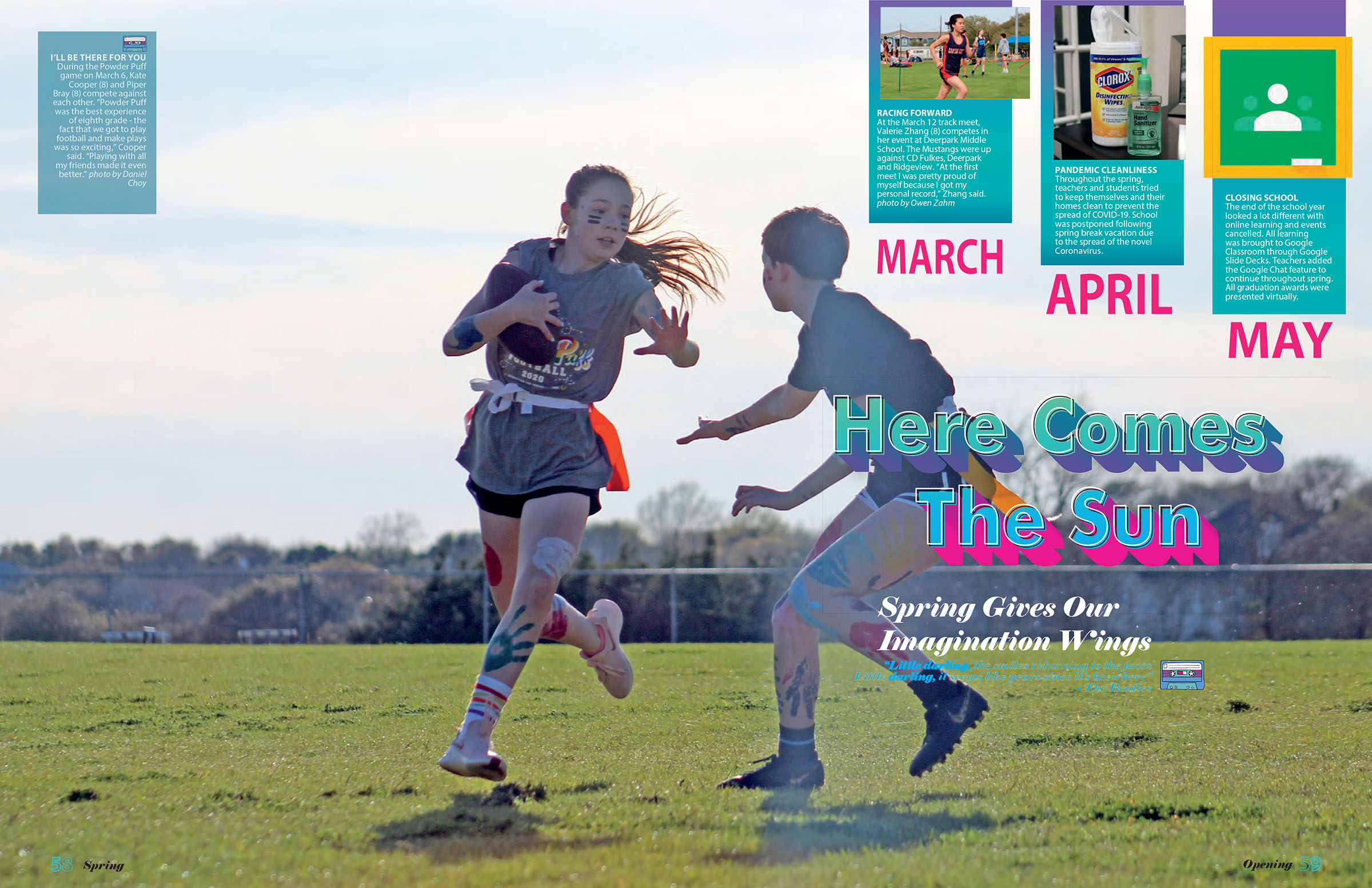 Also referred to as:
wow spreads
 breaker spreads
 disruptors
 interrupters
Canyon Vista MS
Showstoppers are layouts that differ from traditionally designed spreads.
 They’re intended to “break” or “disrupt” the typical, consistent design.
Showstoppers
Wow pages provide content with a fresh look and a creative approach.
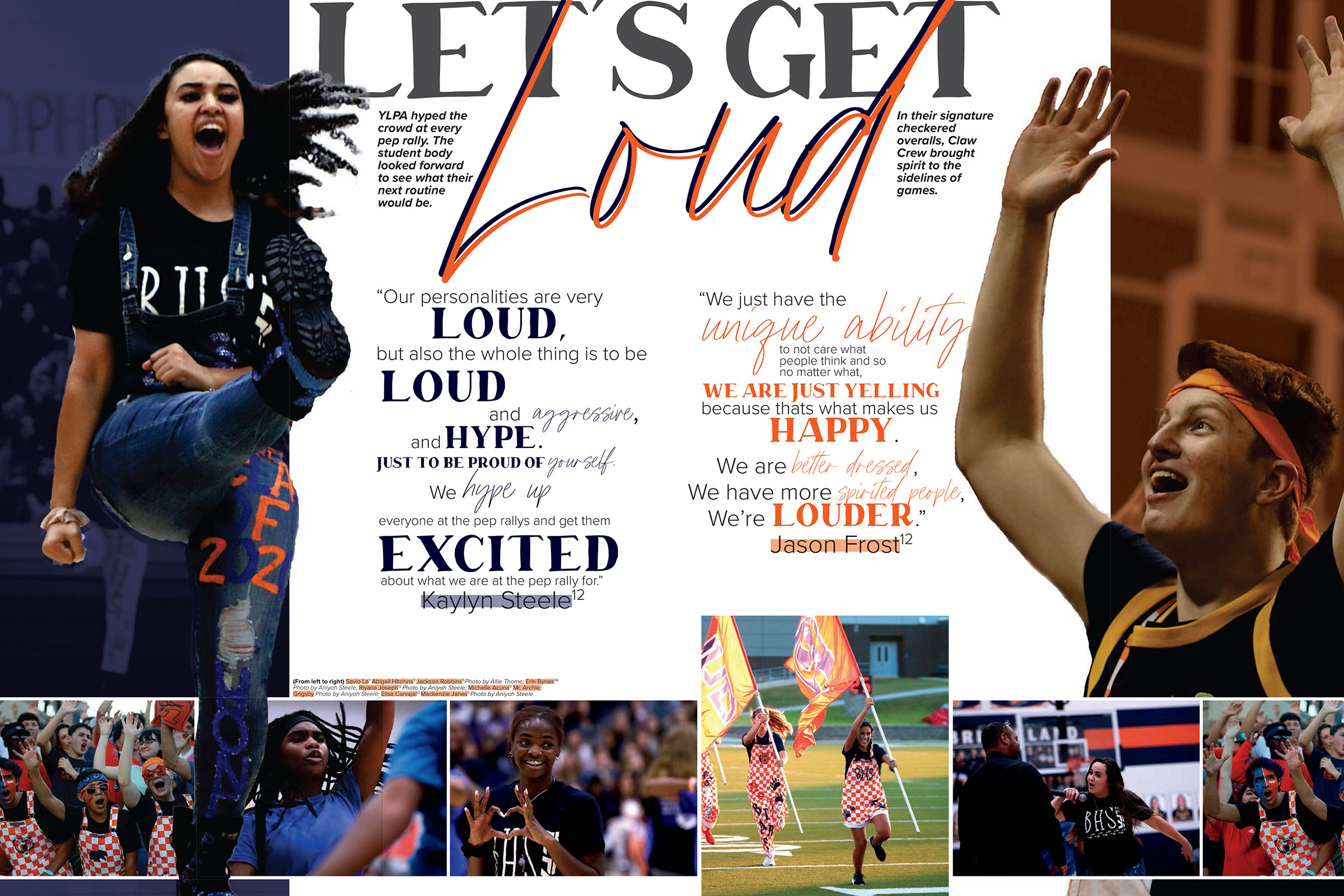 Bridgeland HS
They should “wow” the reader.
Showstoppers
Showstoppers don’t follow traditional design rules.
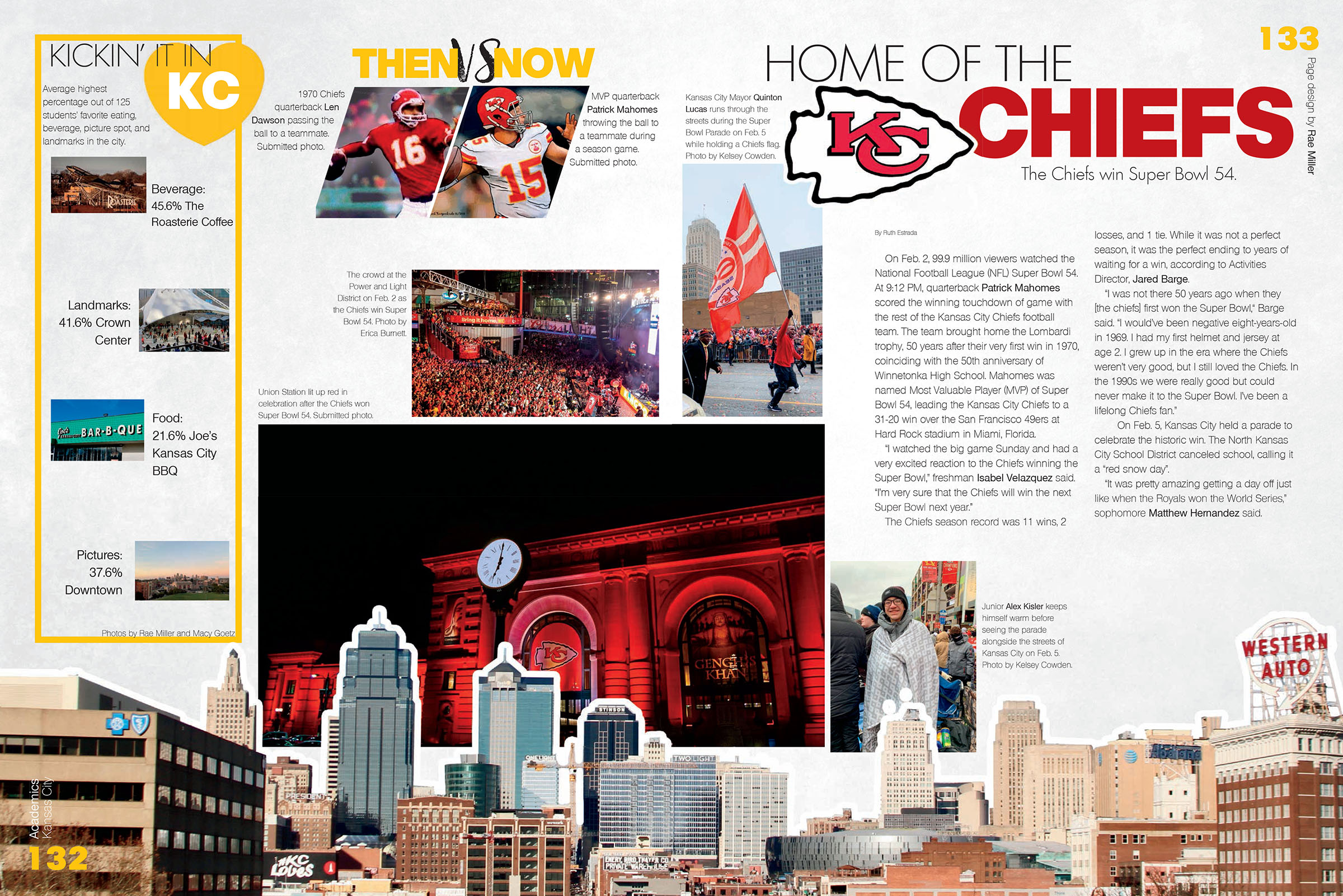 They might utilize a full bleed photo or numerous small images.
Winnetonka HS
Showstoppers
They often use typography, graphics or color to emphasize content.
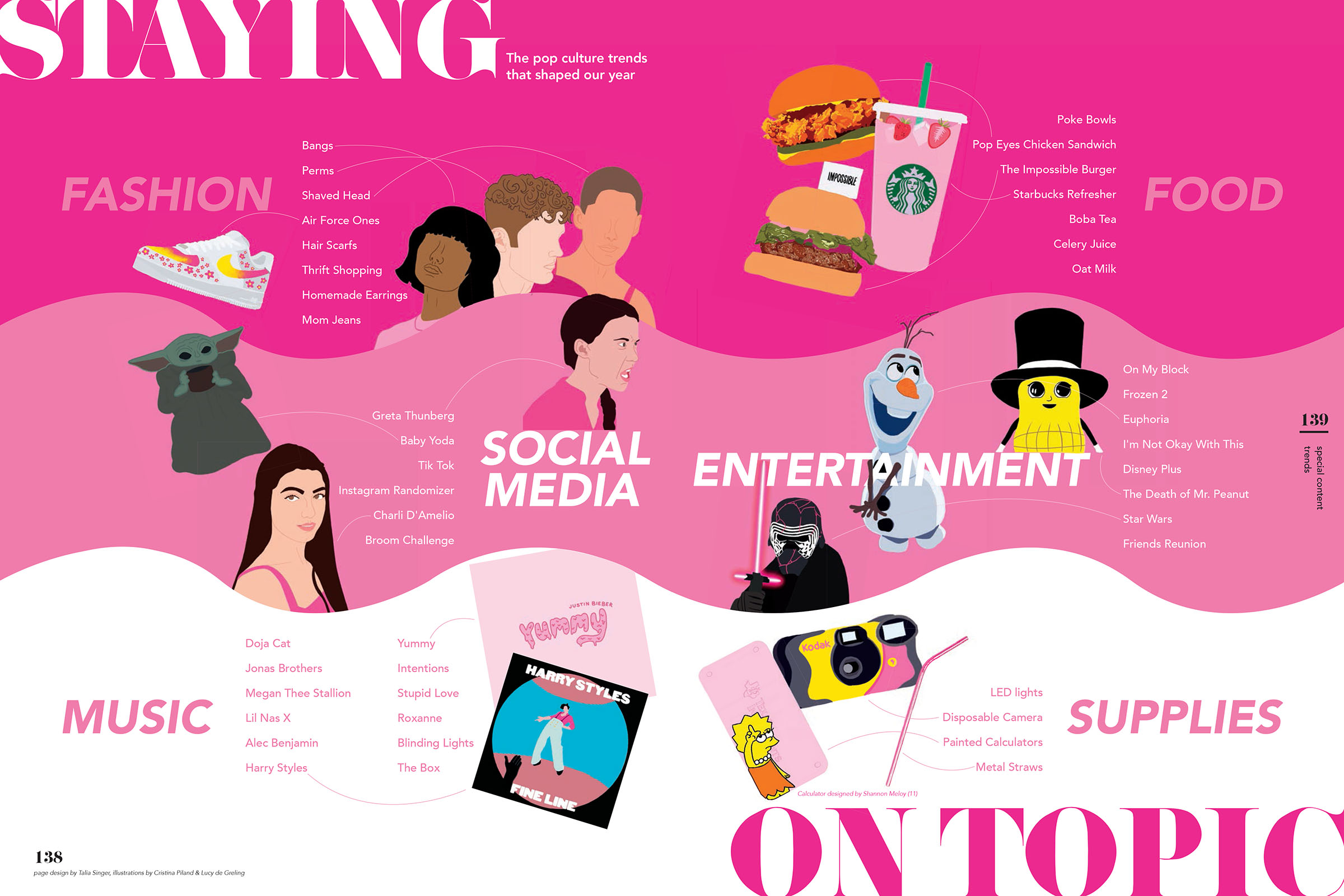 Suncoast HS
Showstoppers
Student life topics transform easily into showstoppers or wow pages.
But traditional coverage (events, sports) can also create compelling pages.
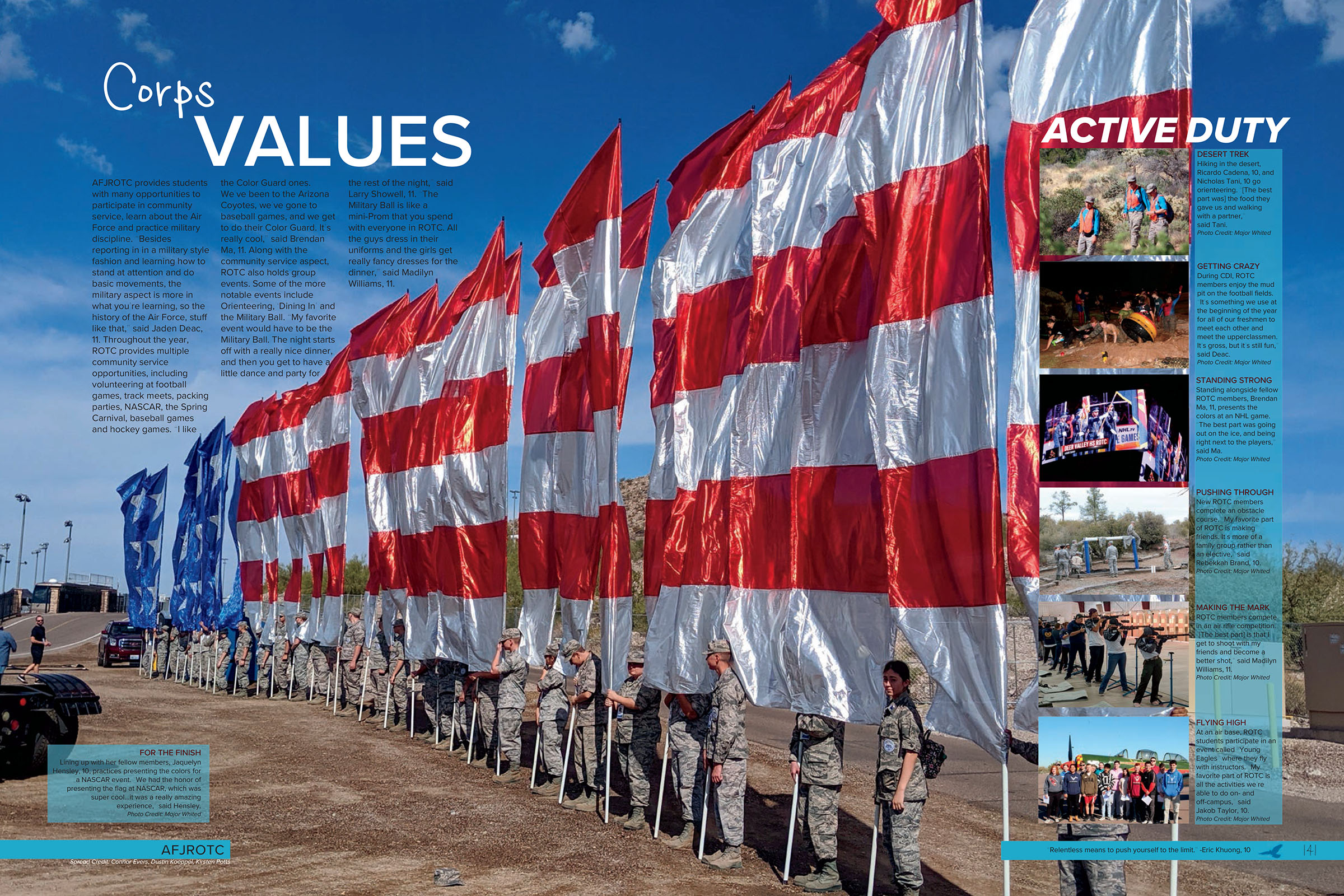 Deer Valley HS
Let’s
STOP
the show.
STUDENT
profiles
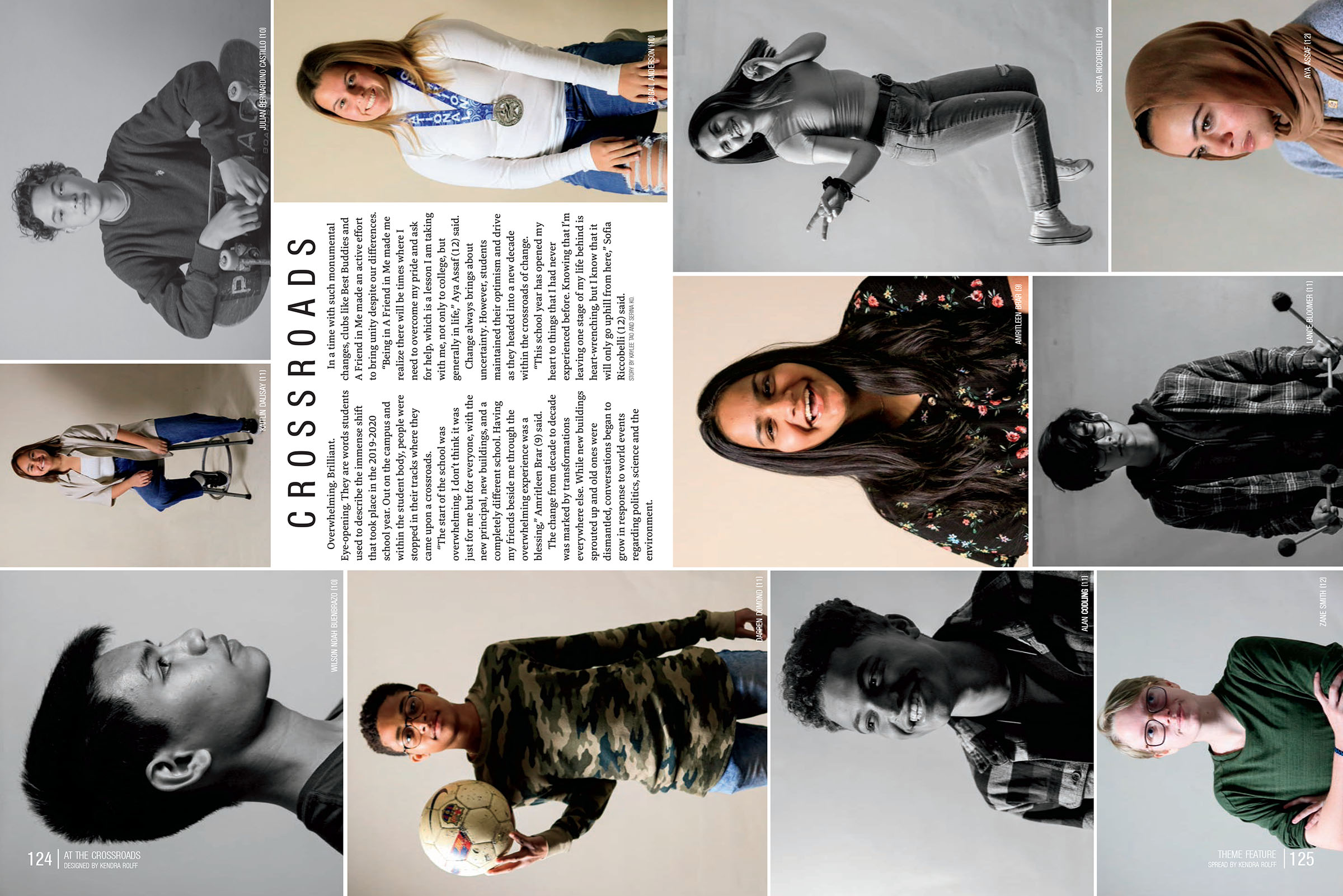 Etiwanda HS
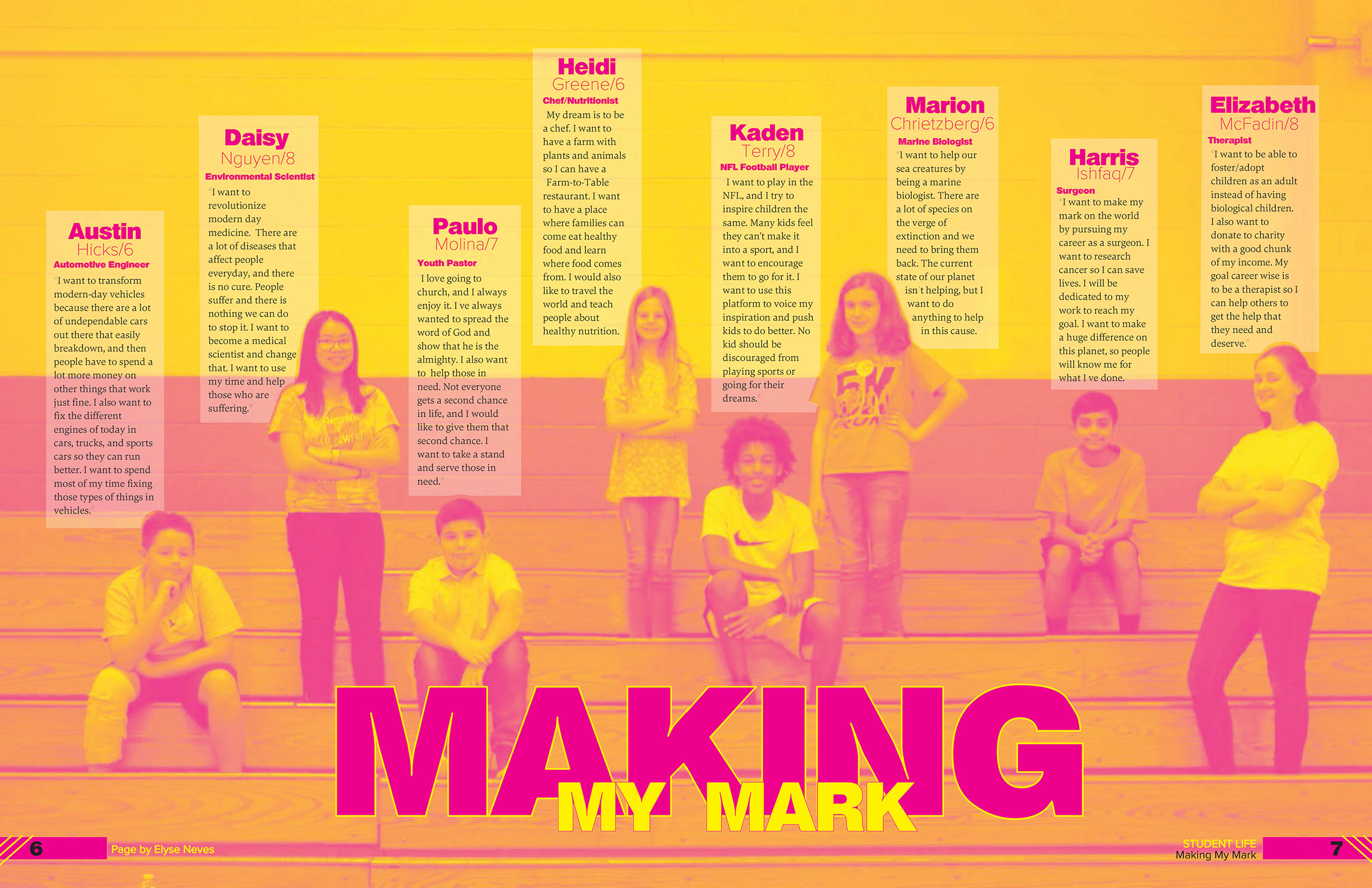 Katy JHS
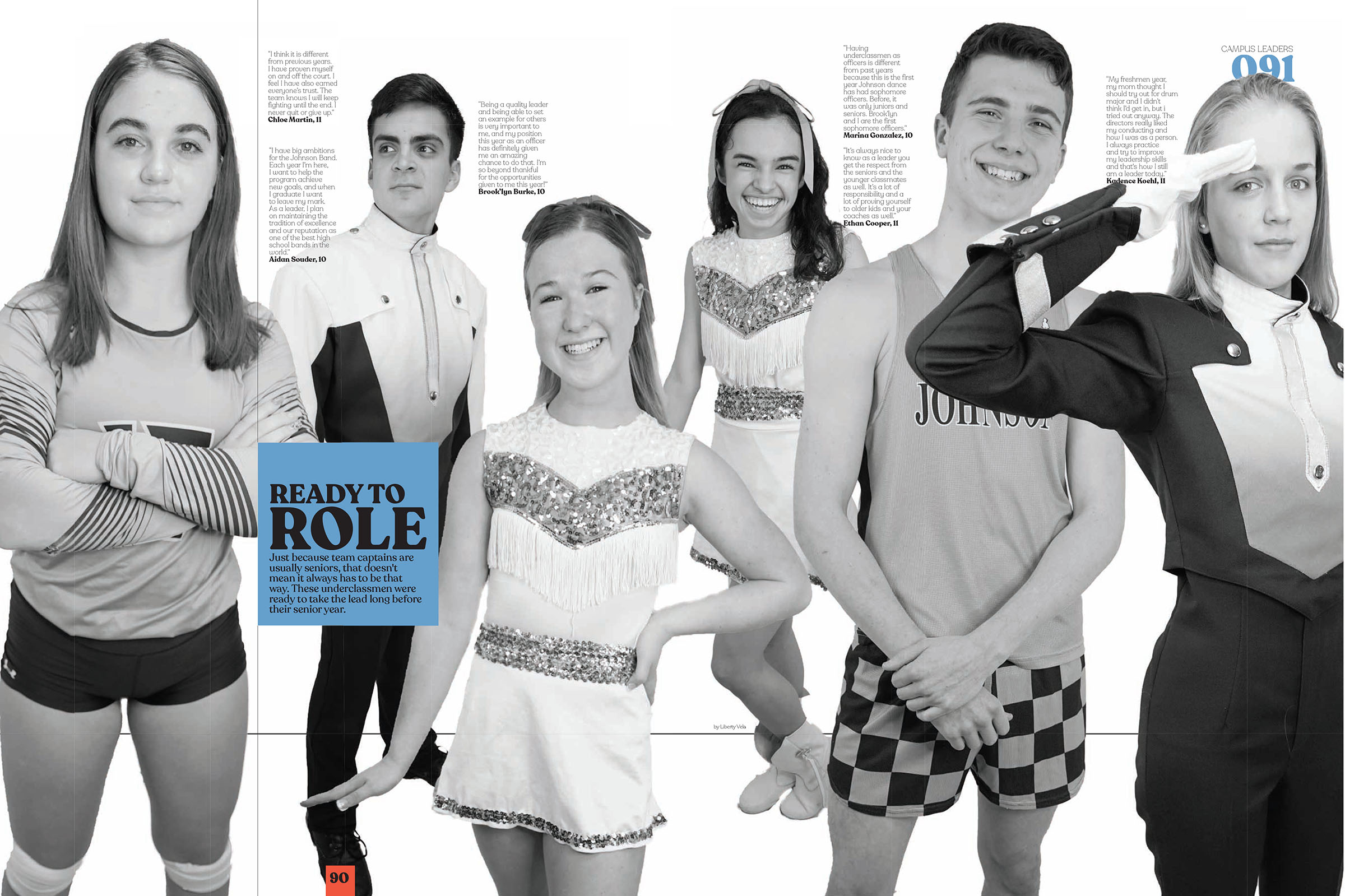 Claudia Taylor Johnson HS
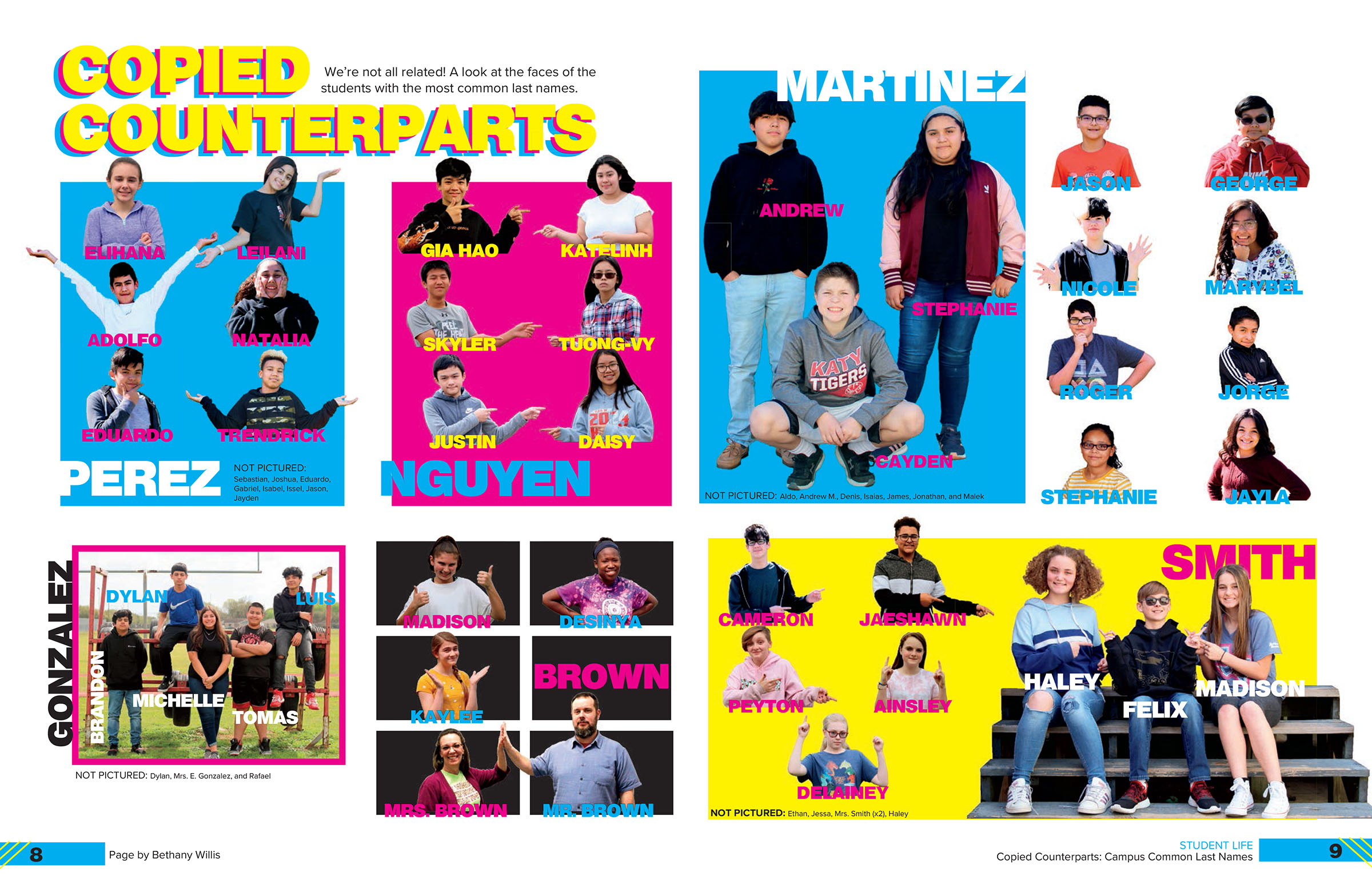 Katy JHS
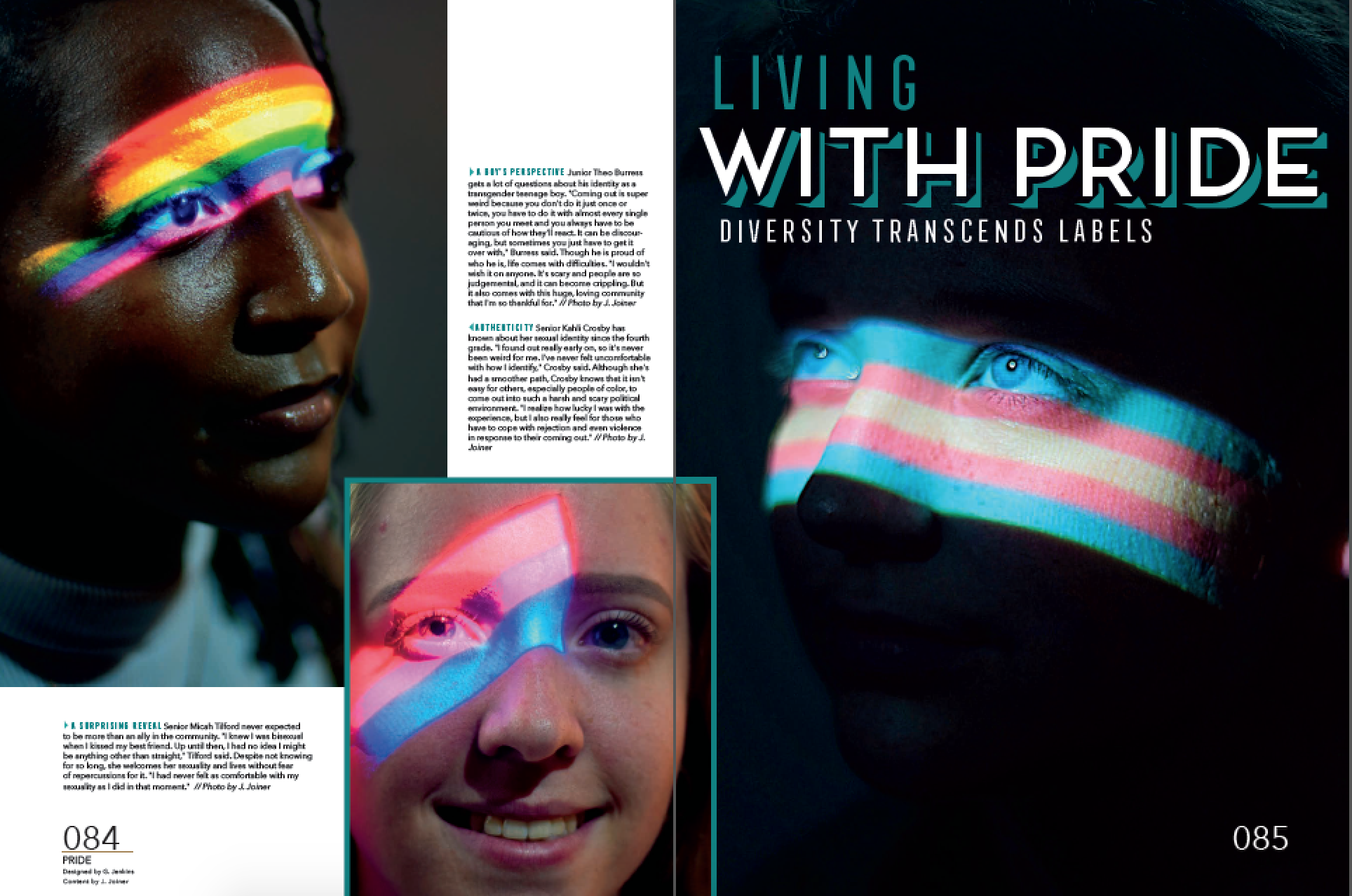 Little Rock Central HS
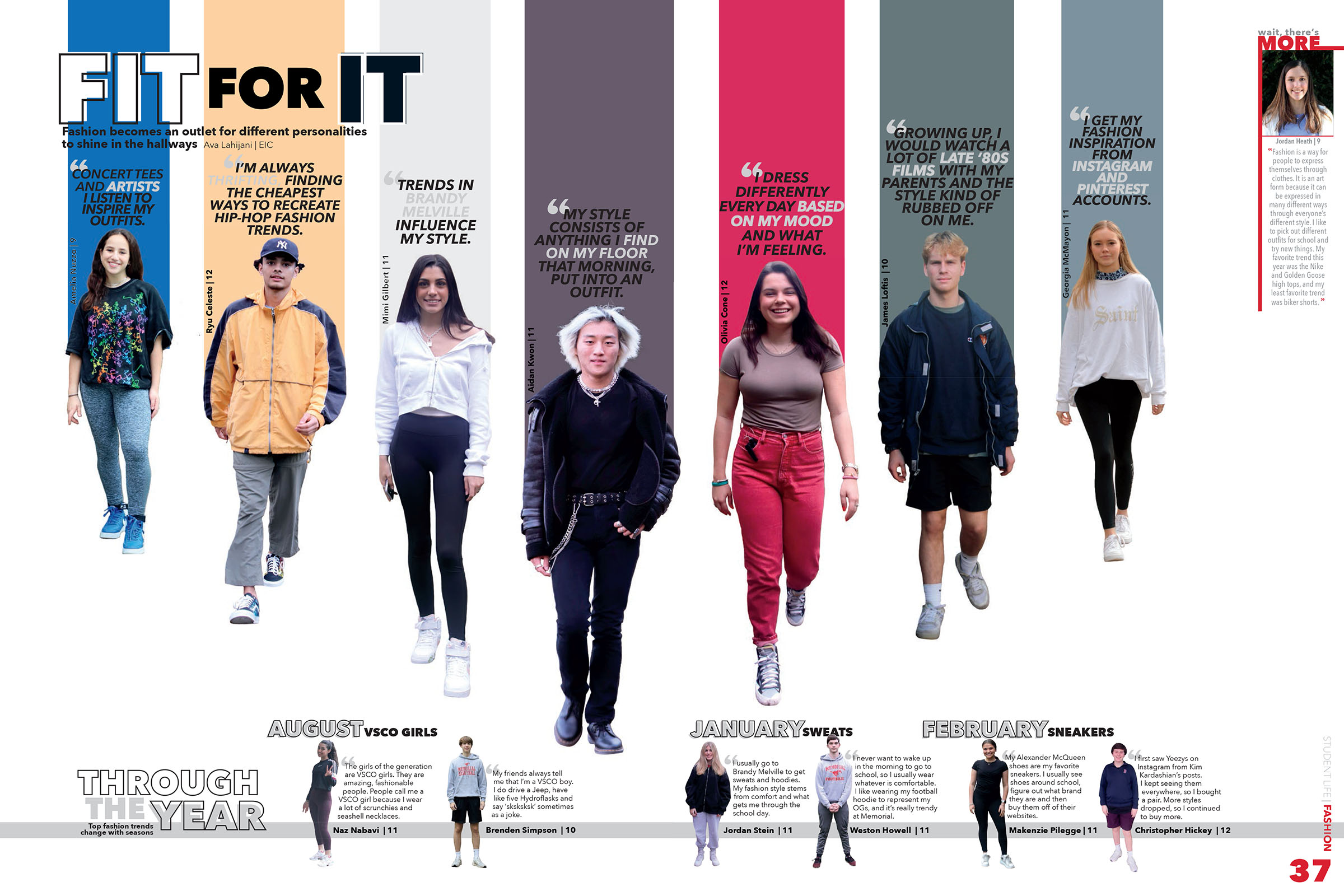 Memorial HS
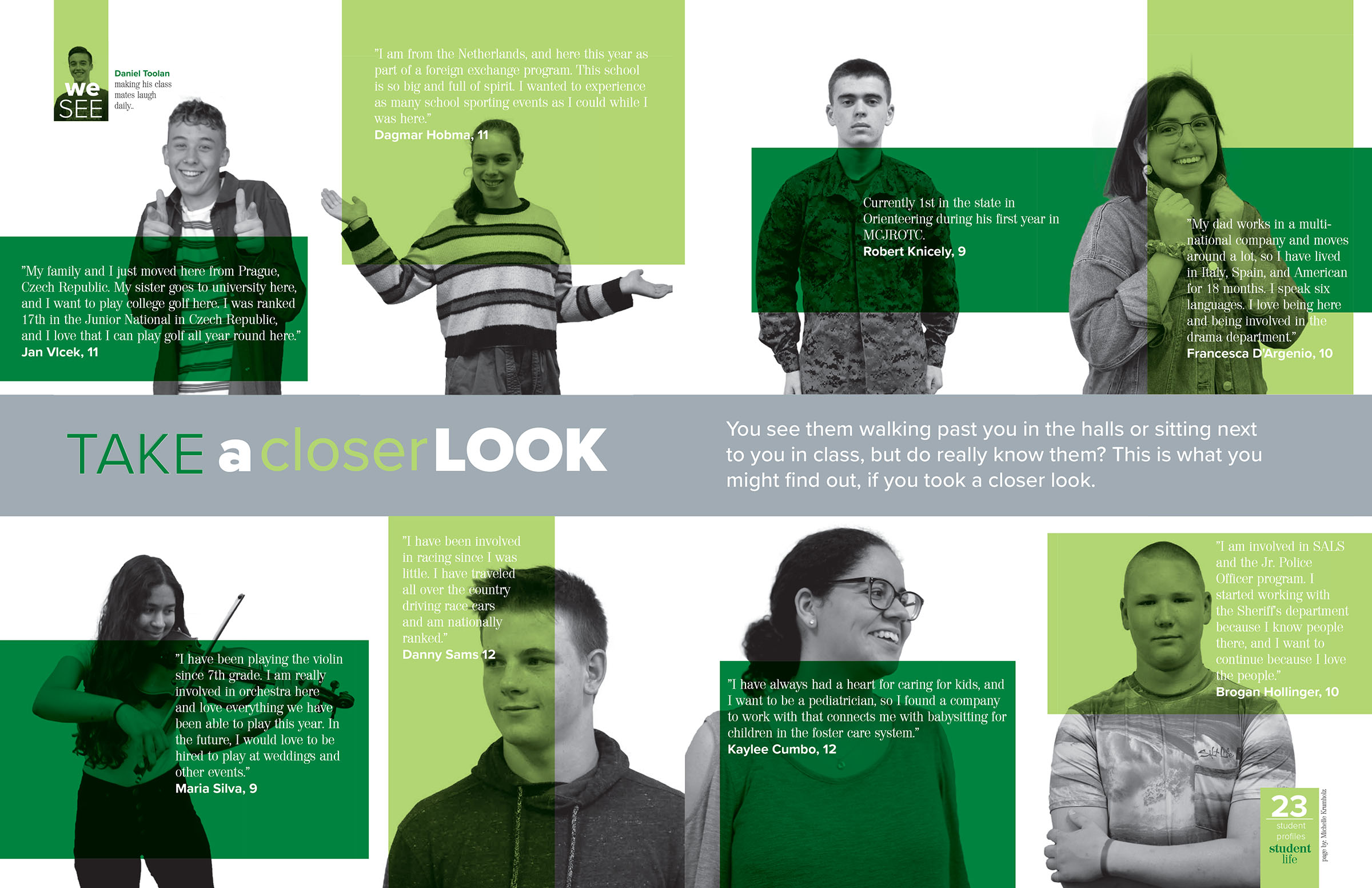 Venice HS
ART, COLOR &
graphics
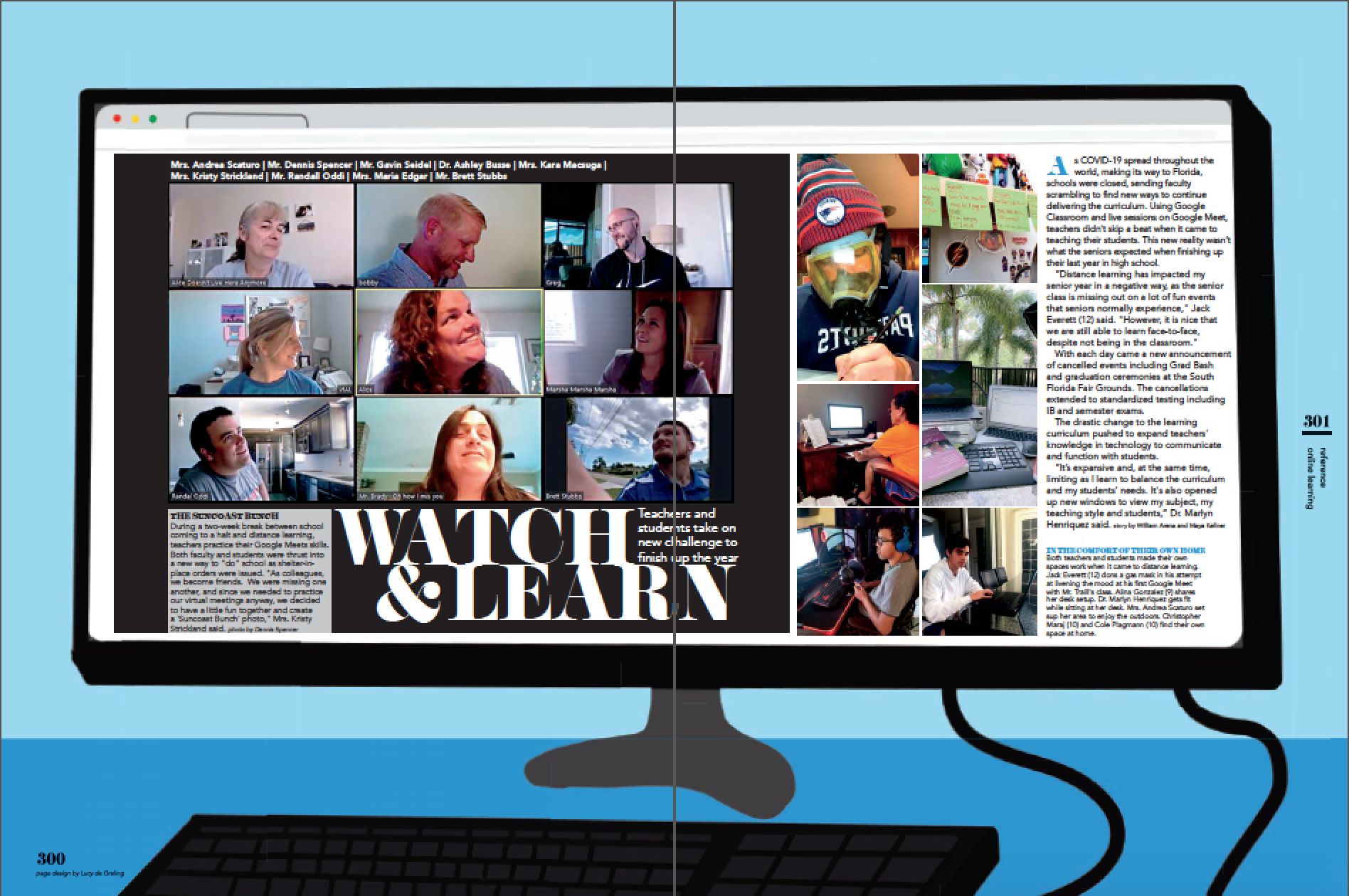 Suncoast HS
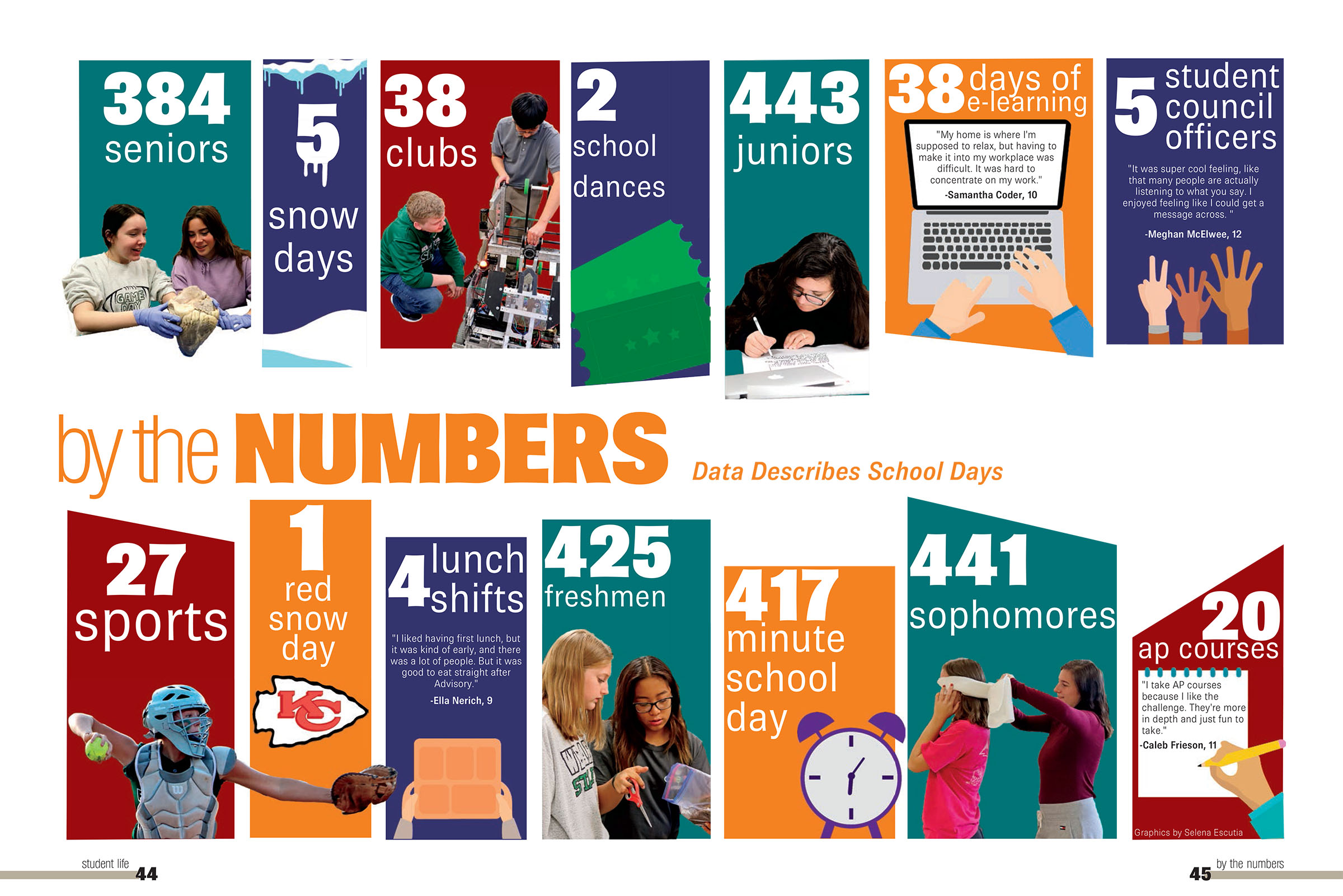 Staley HS
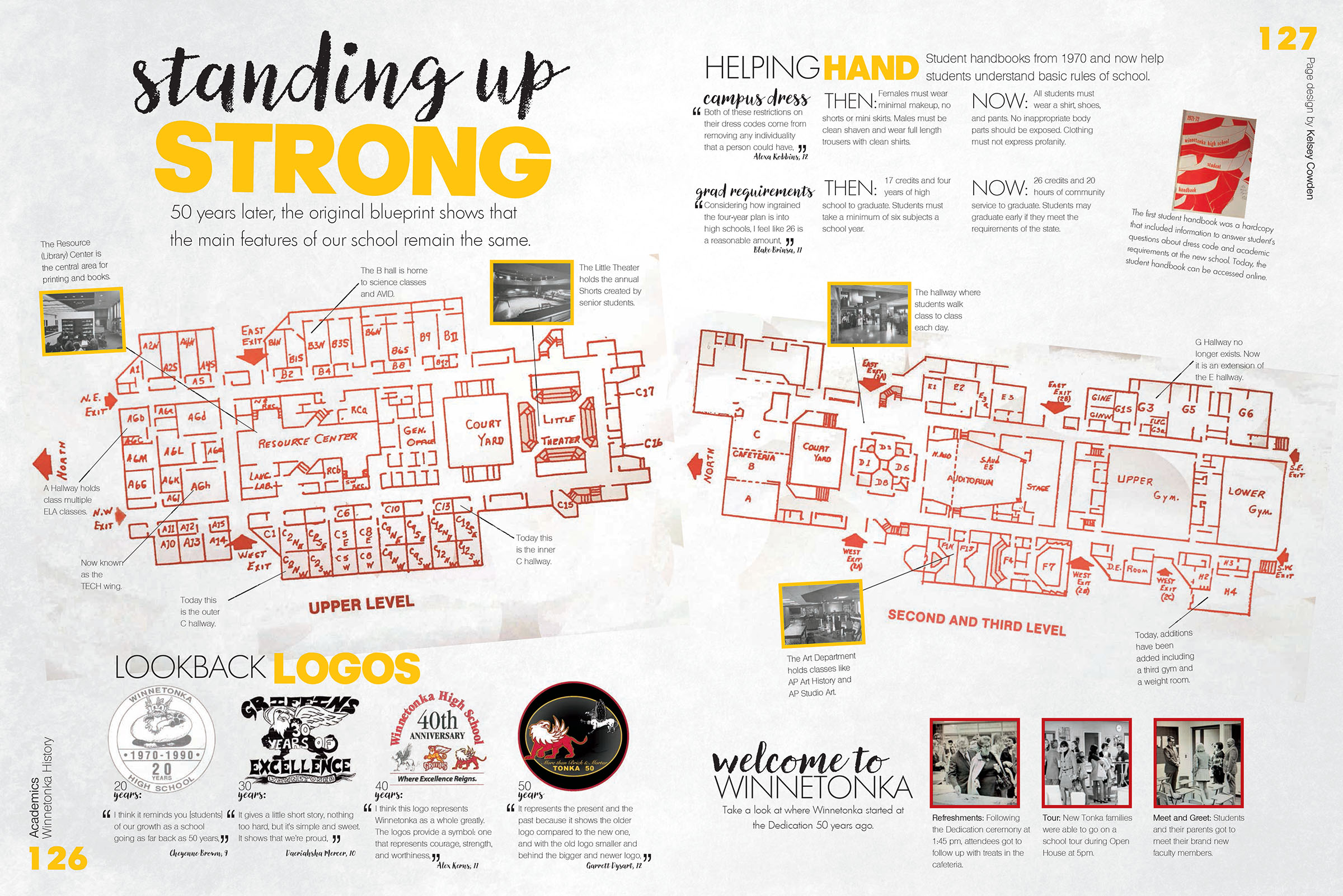 Winnetonka HS
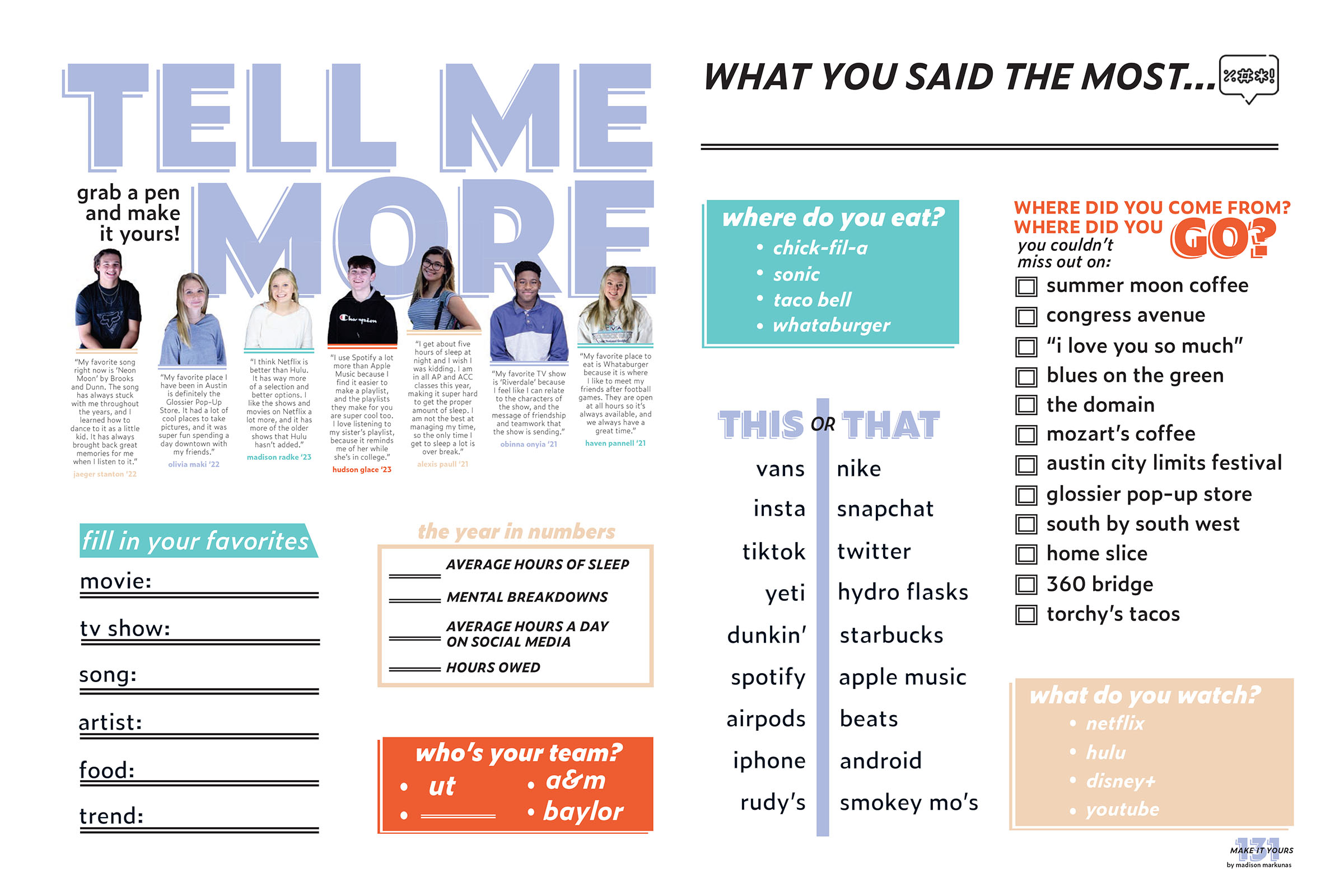 Cedar Park HS
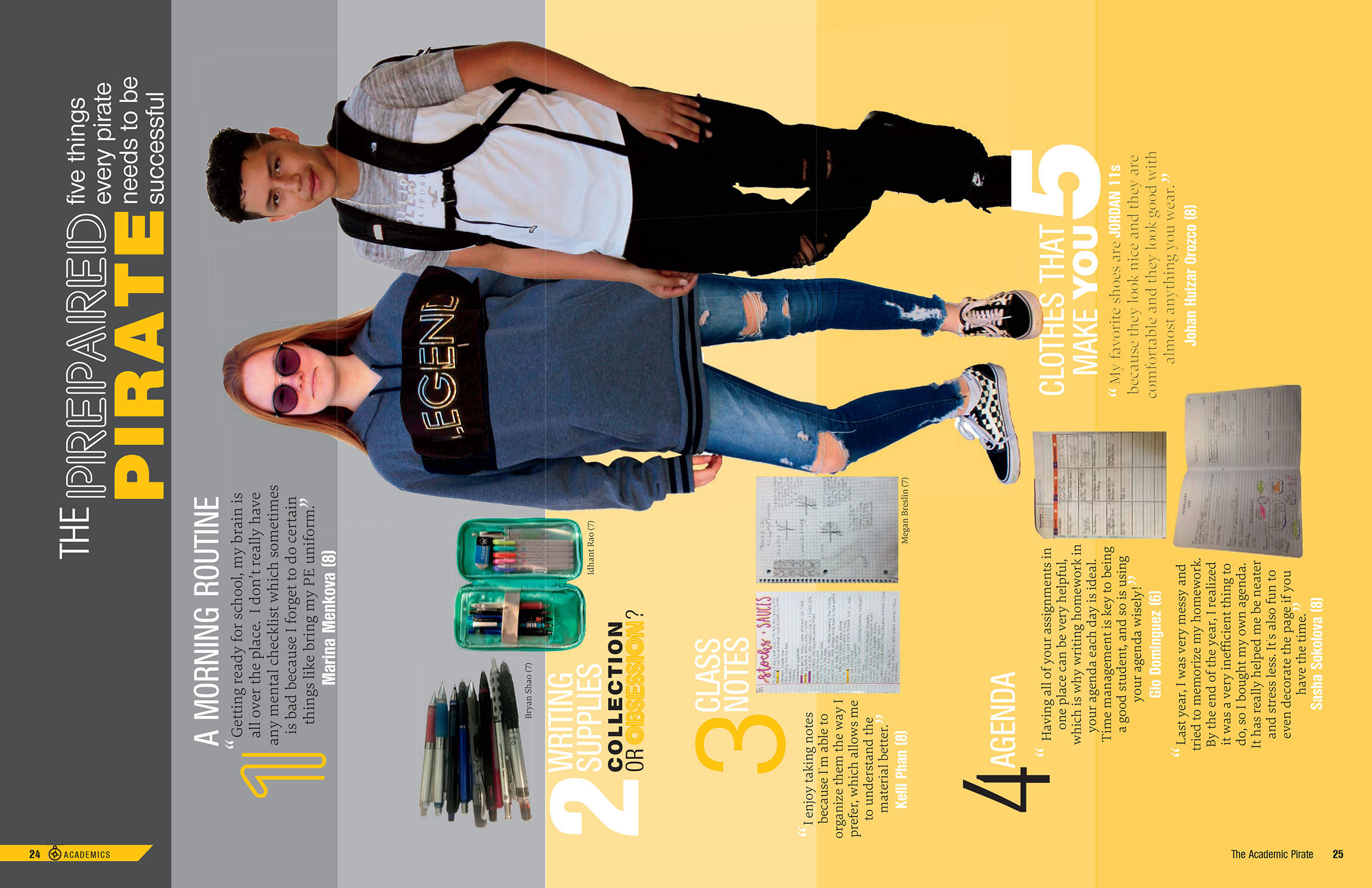 Peterson MS
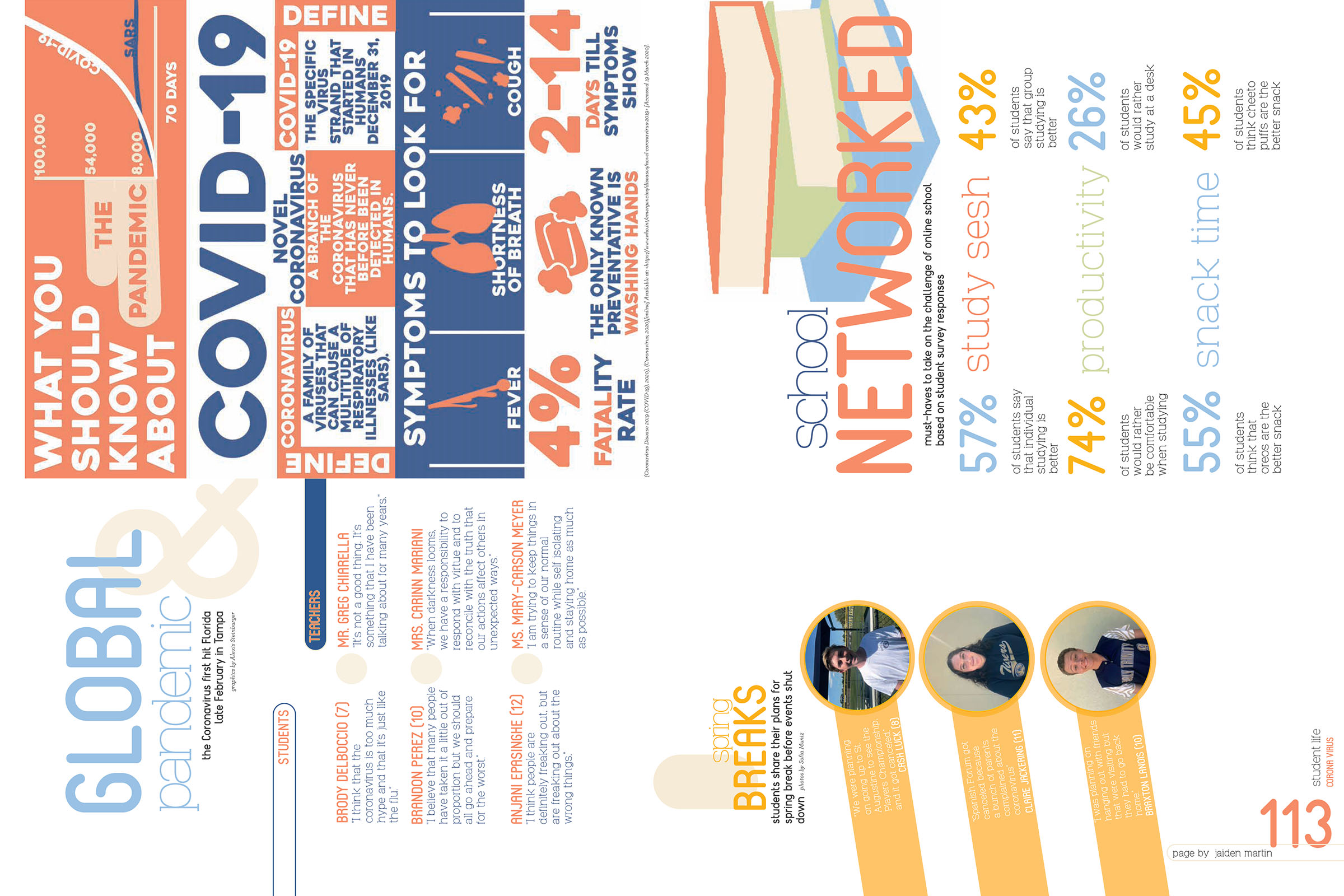 Holy Trinity Episcopal Academy
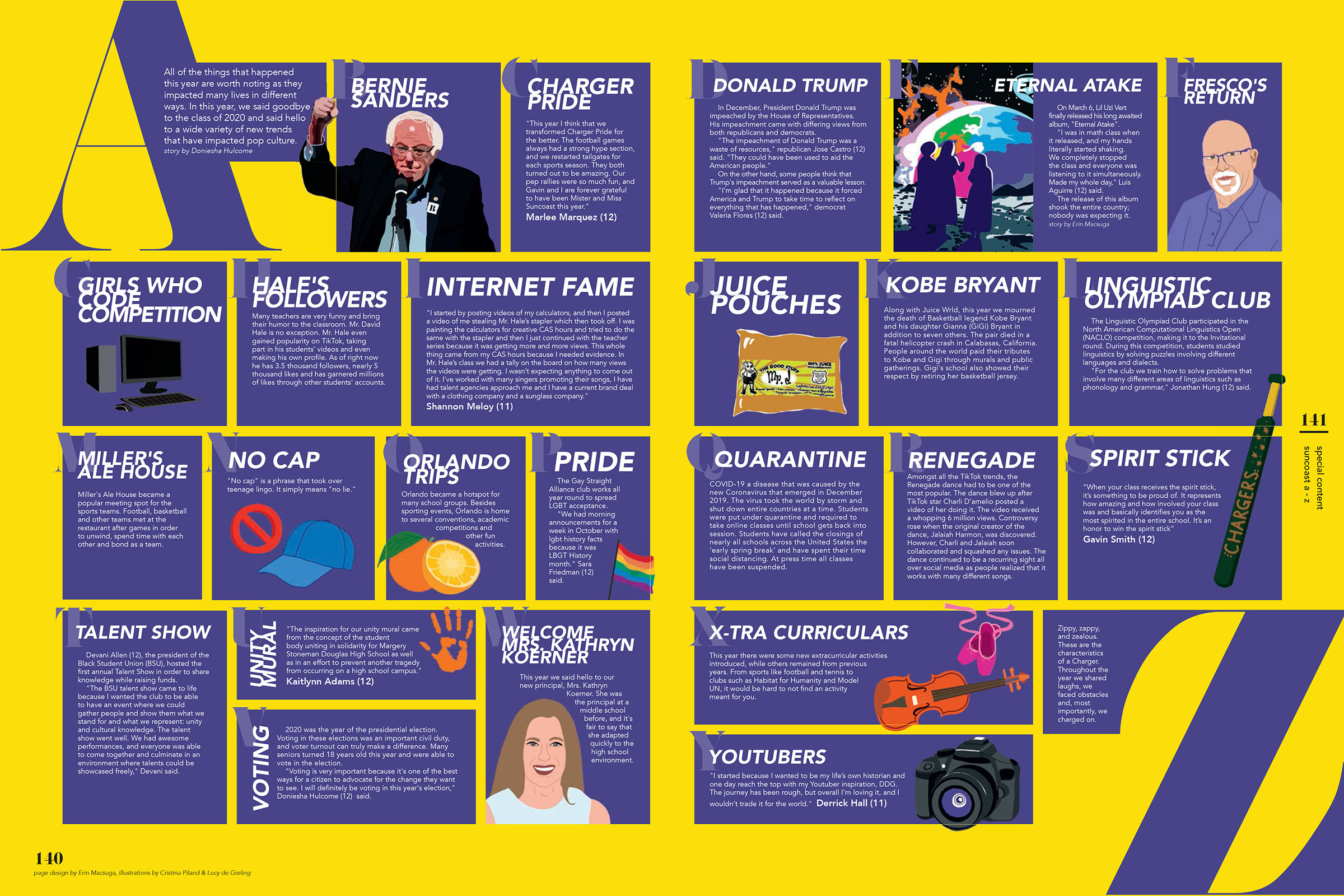 Suncoast HS
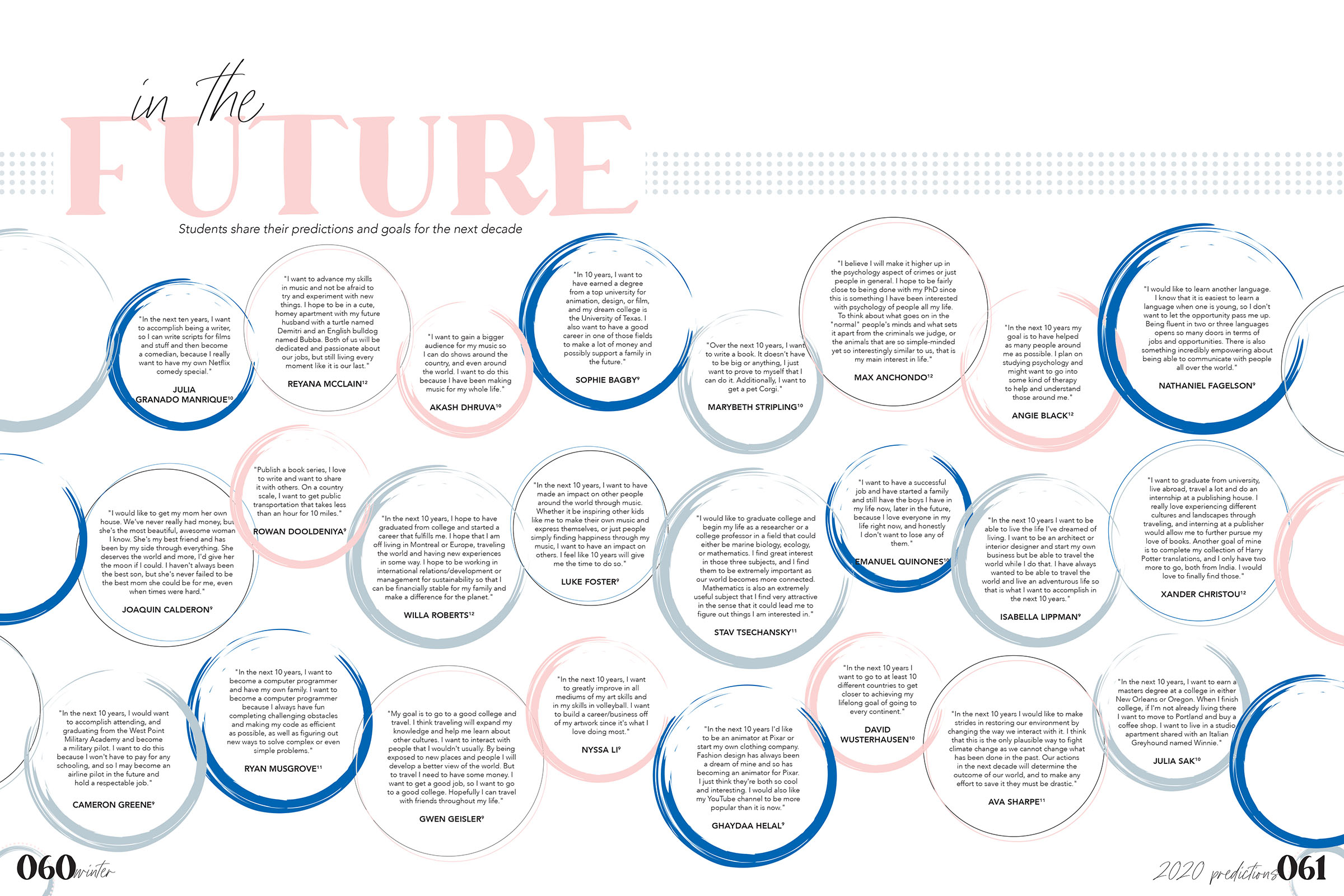 Austin HS
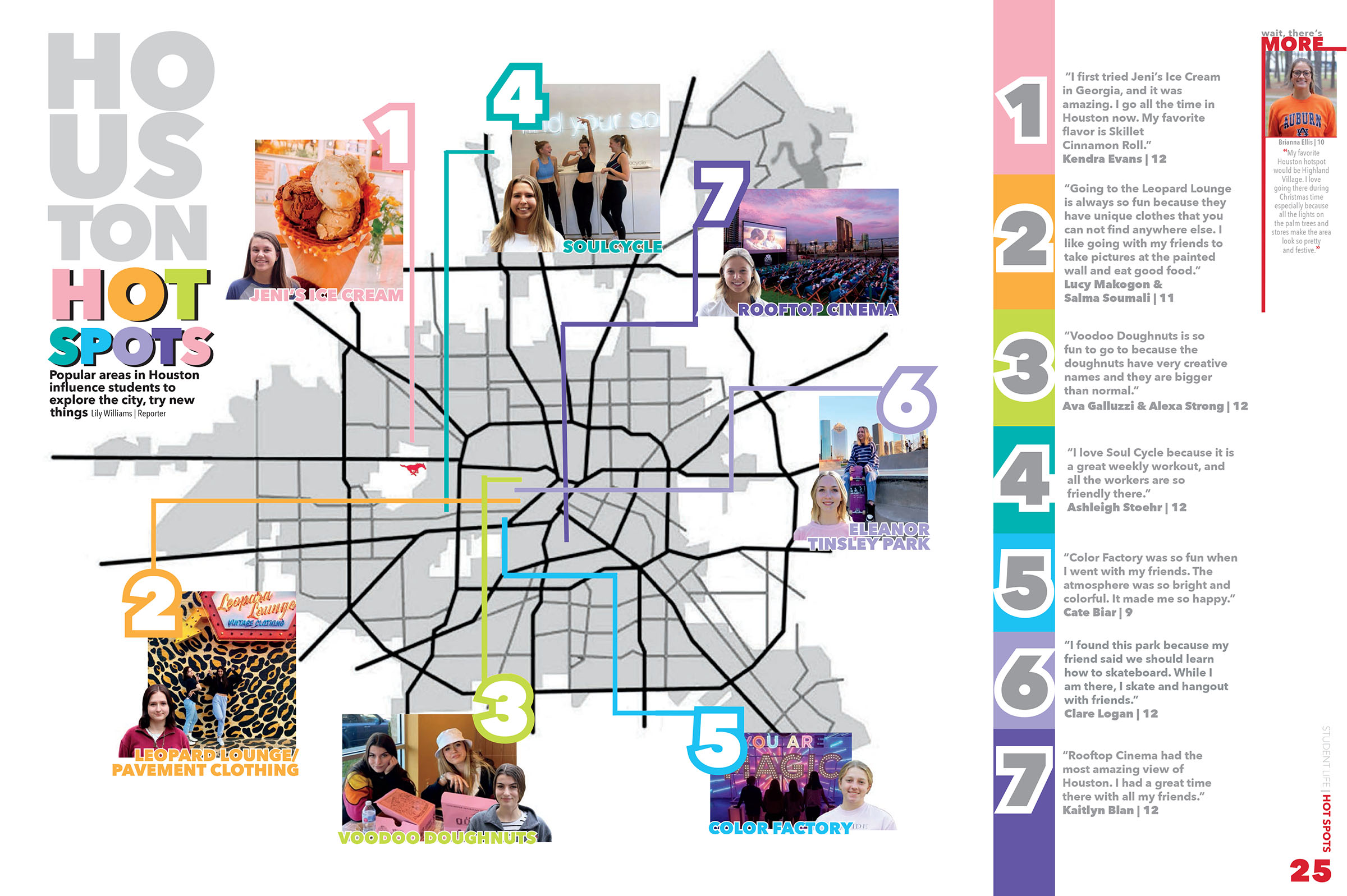 Memorial HS
USE OF
cutouts
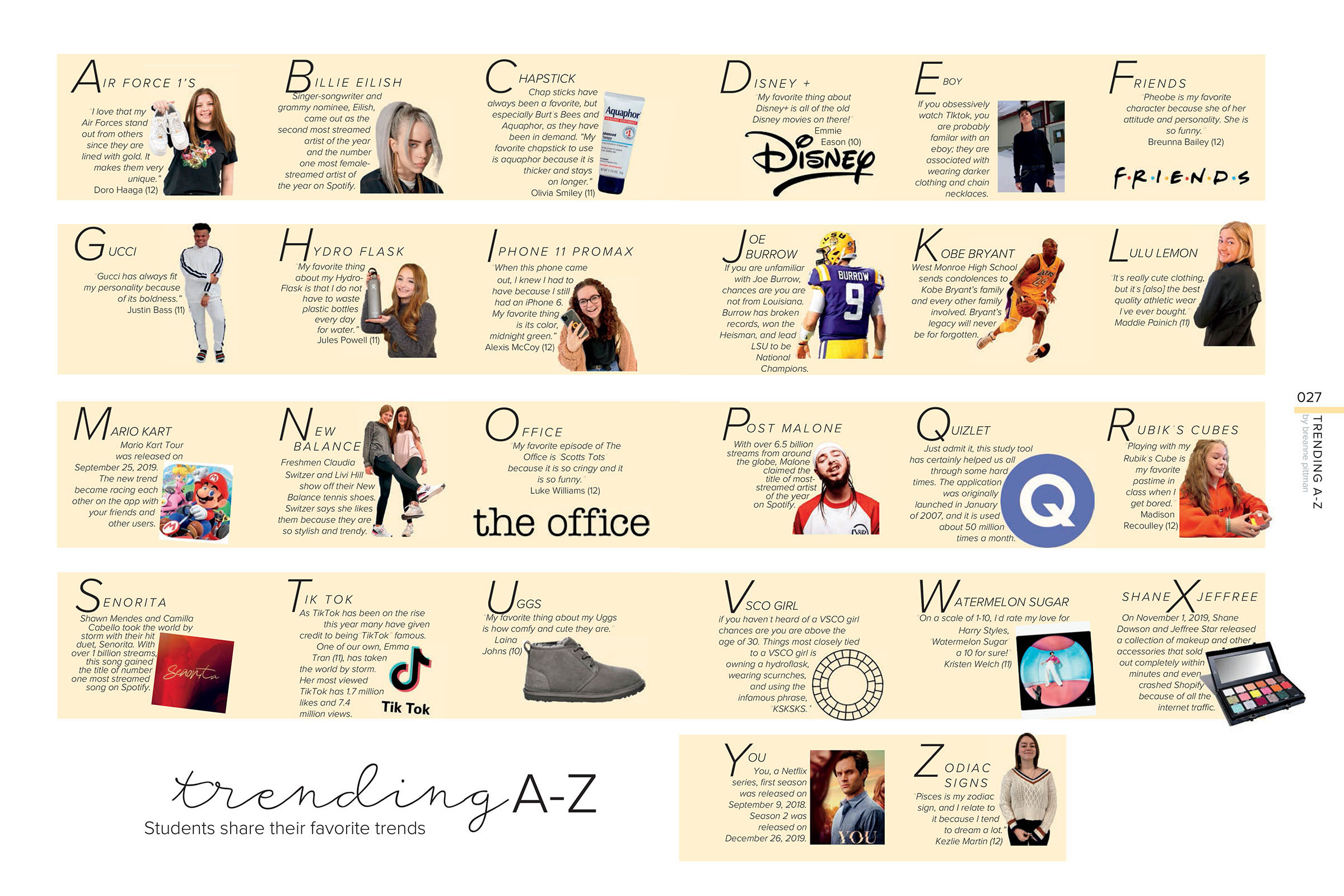 West Monroe HS
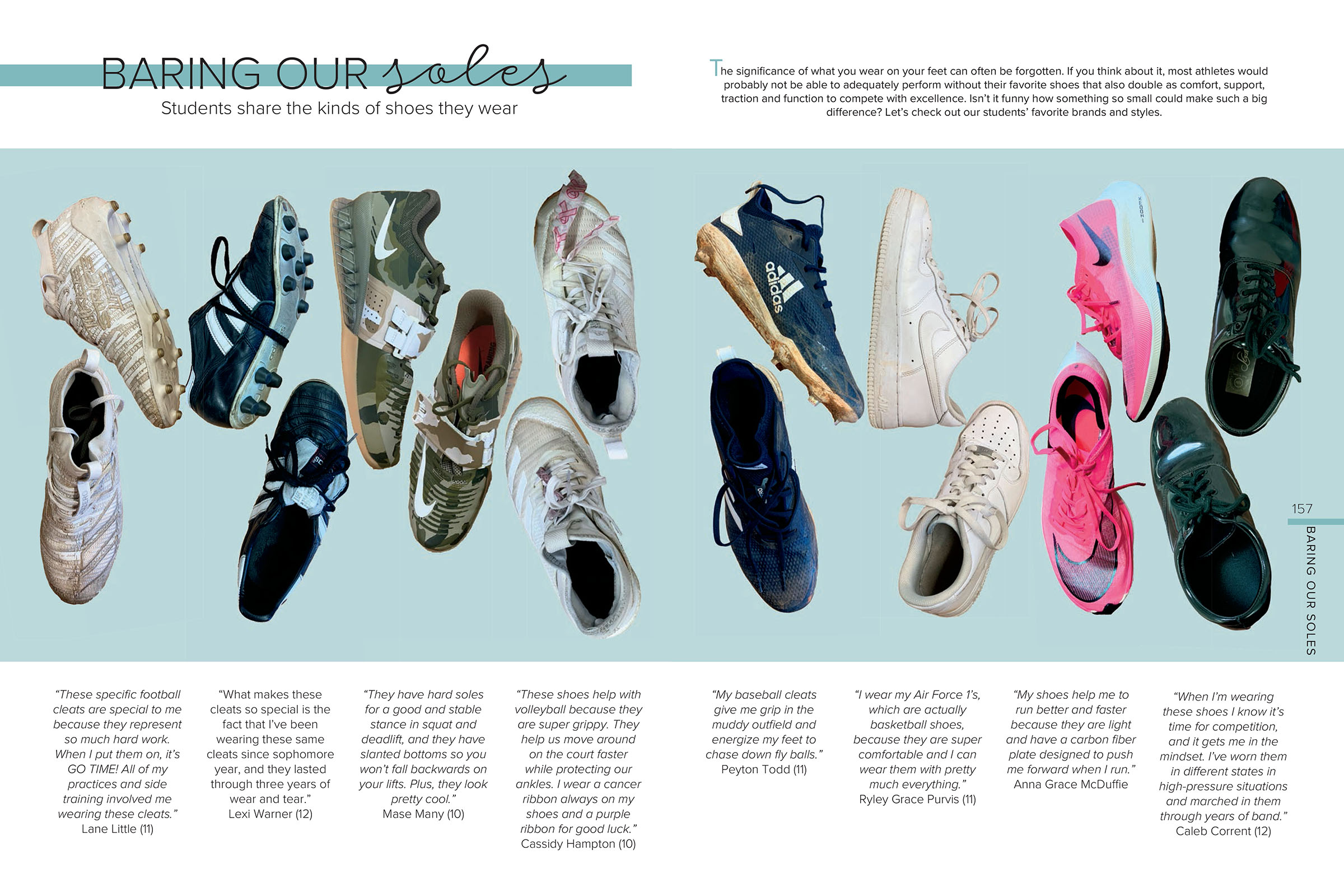 West Monroe HS
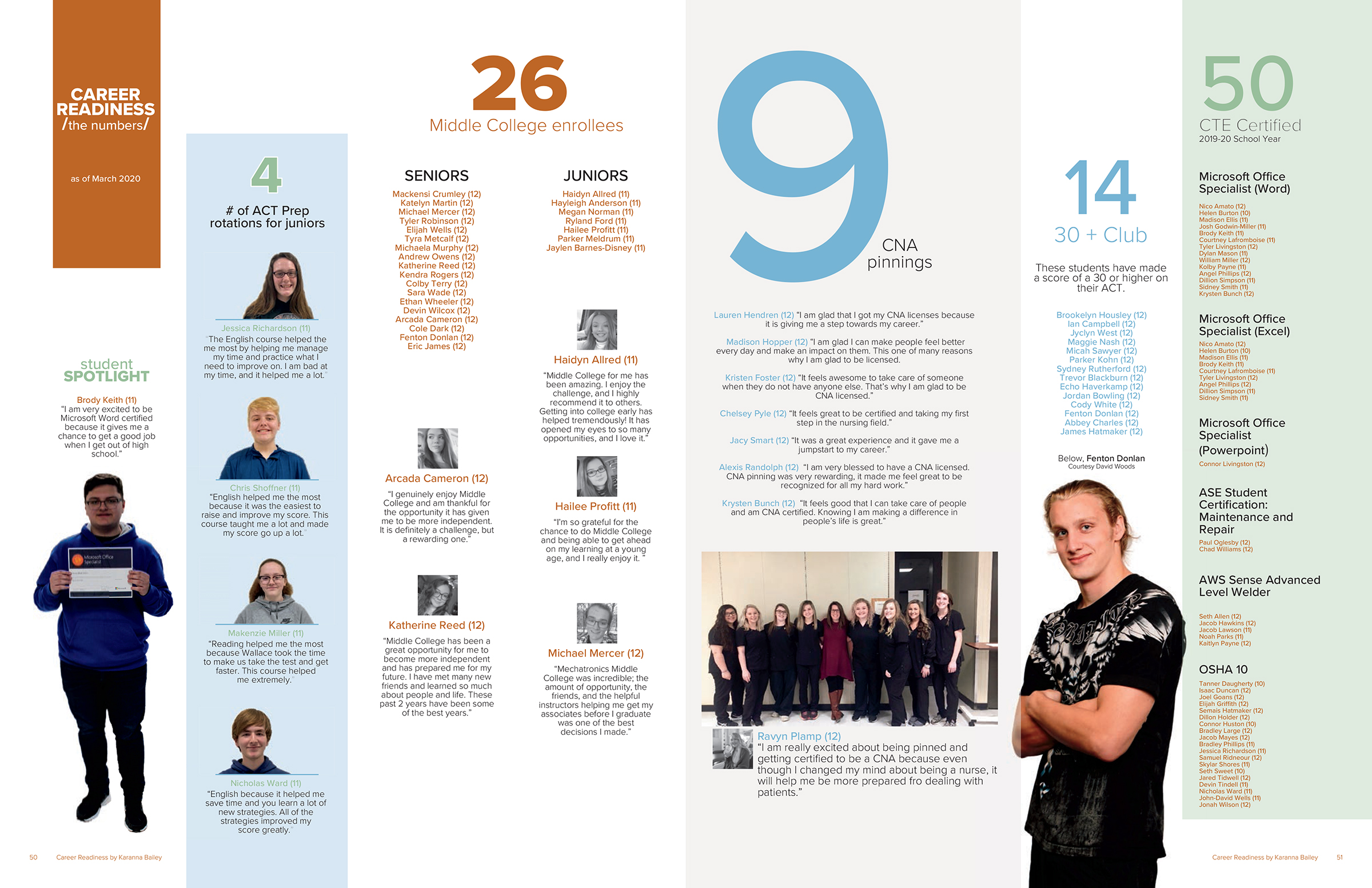 Anderson County HS
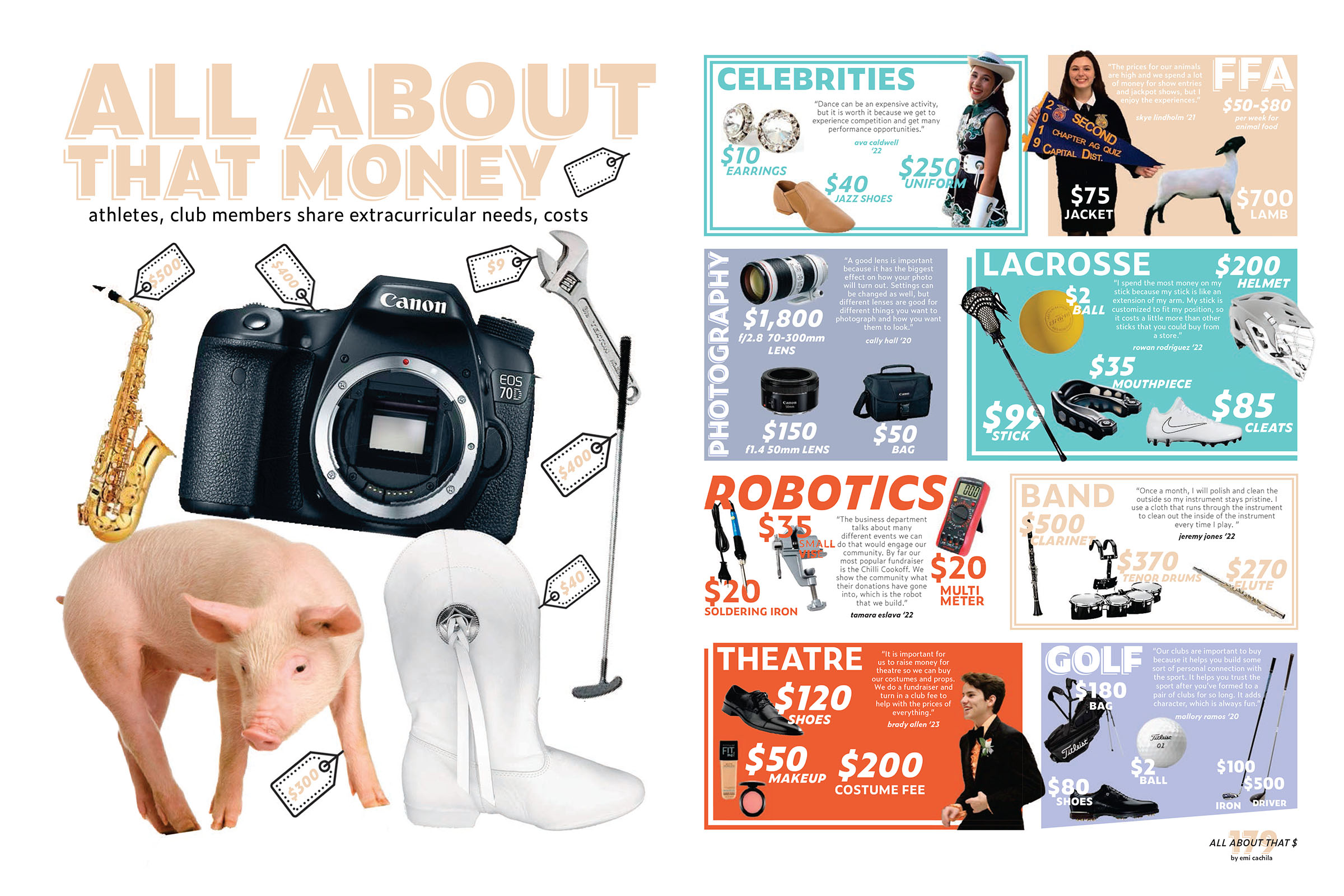 Cedar Park HS
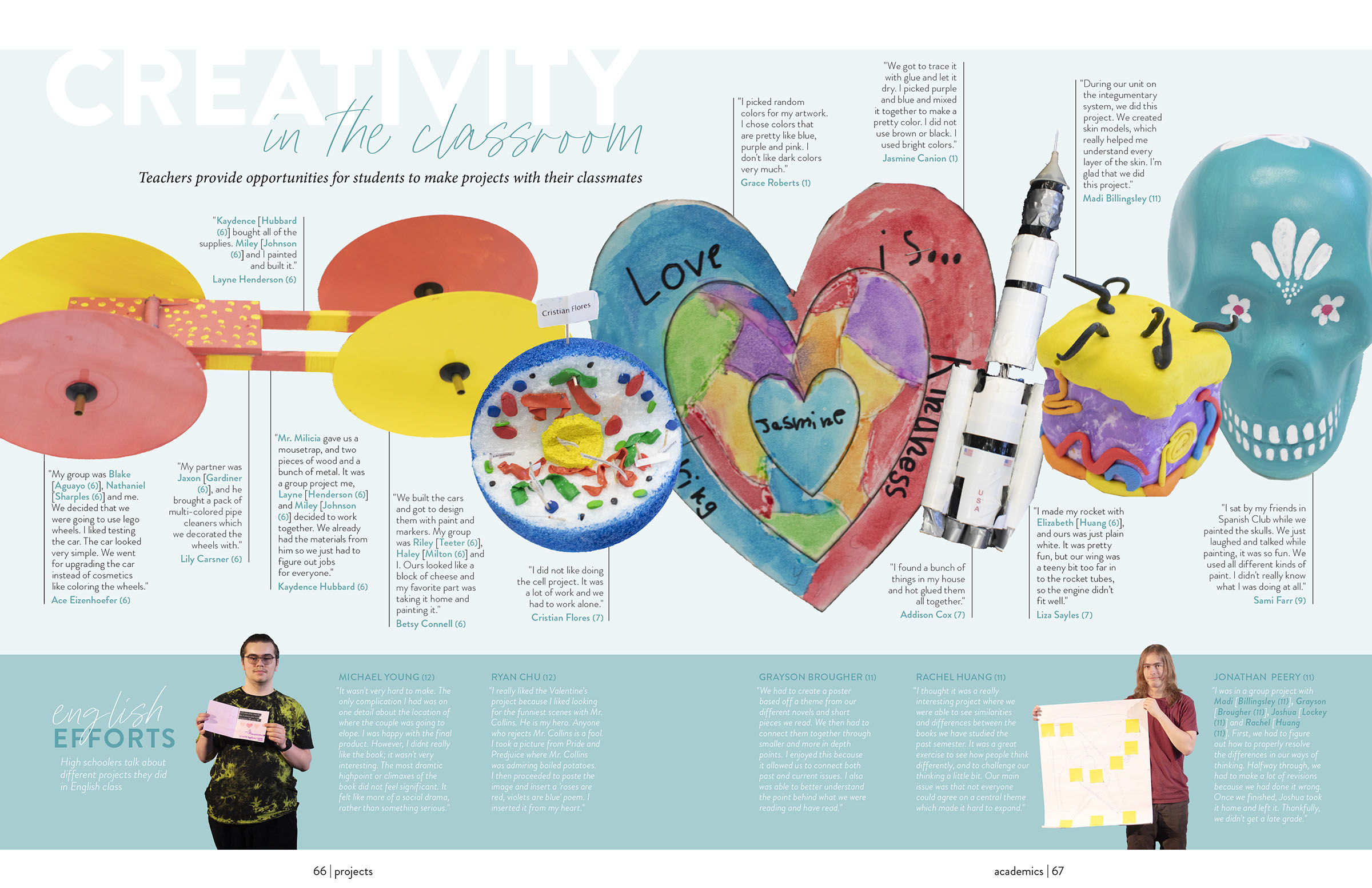 Hill Country Christian School
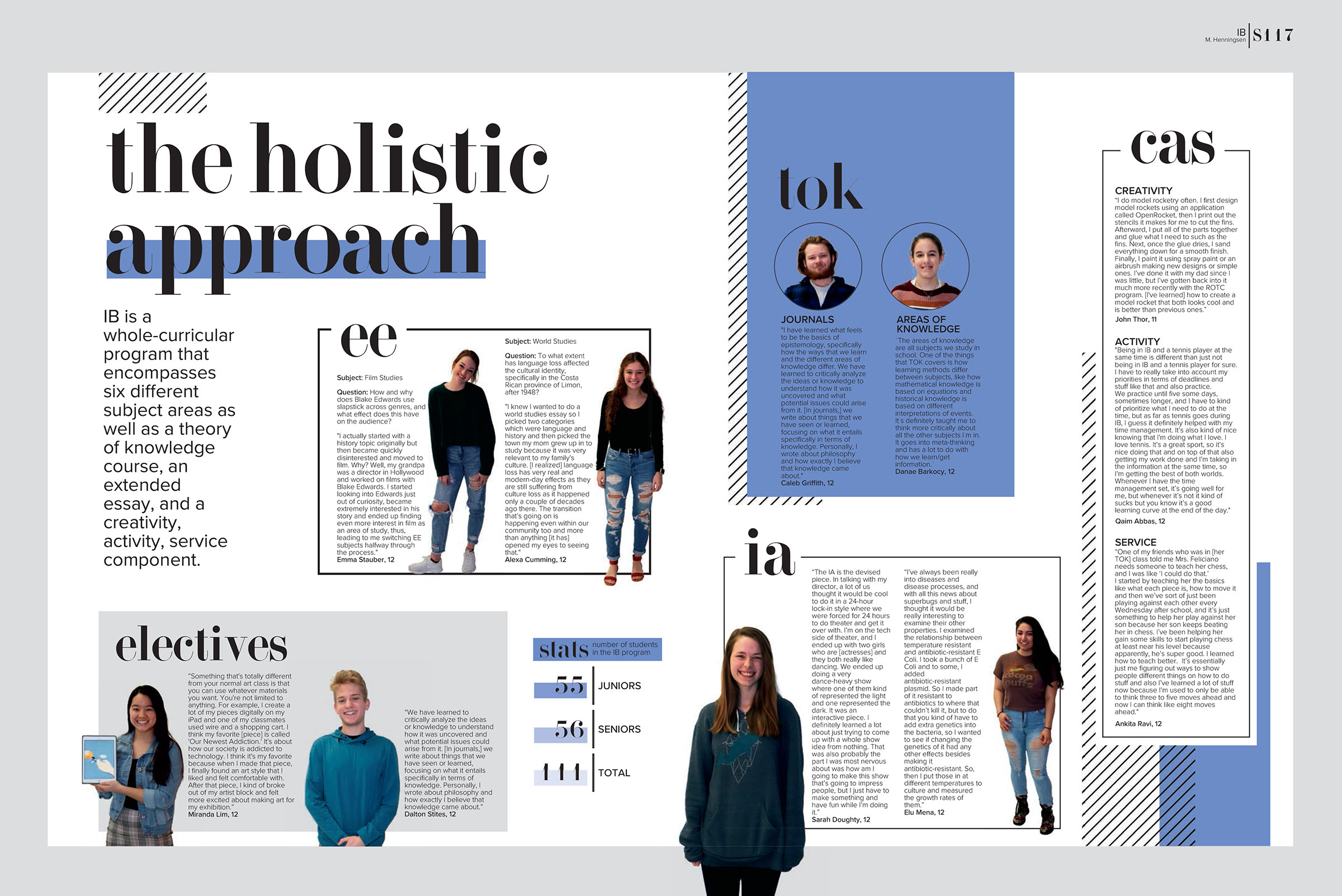 Leander HS
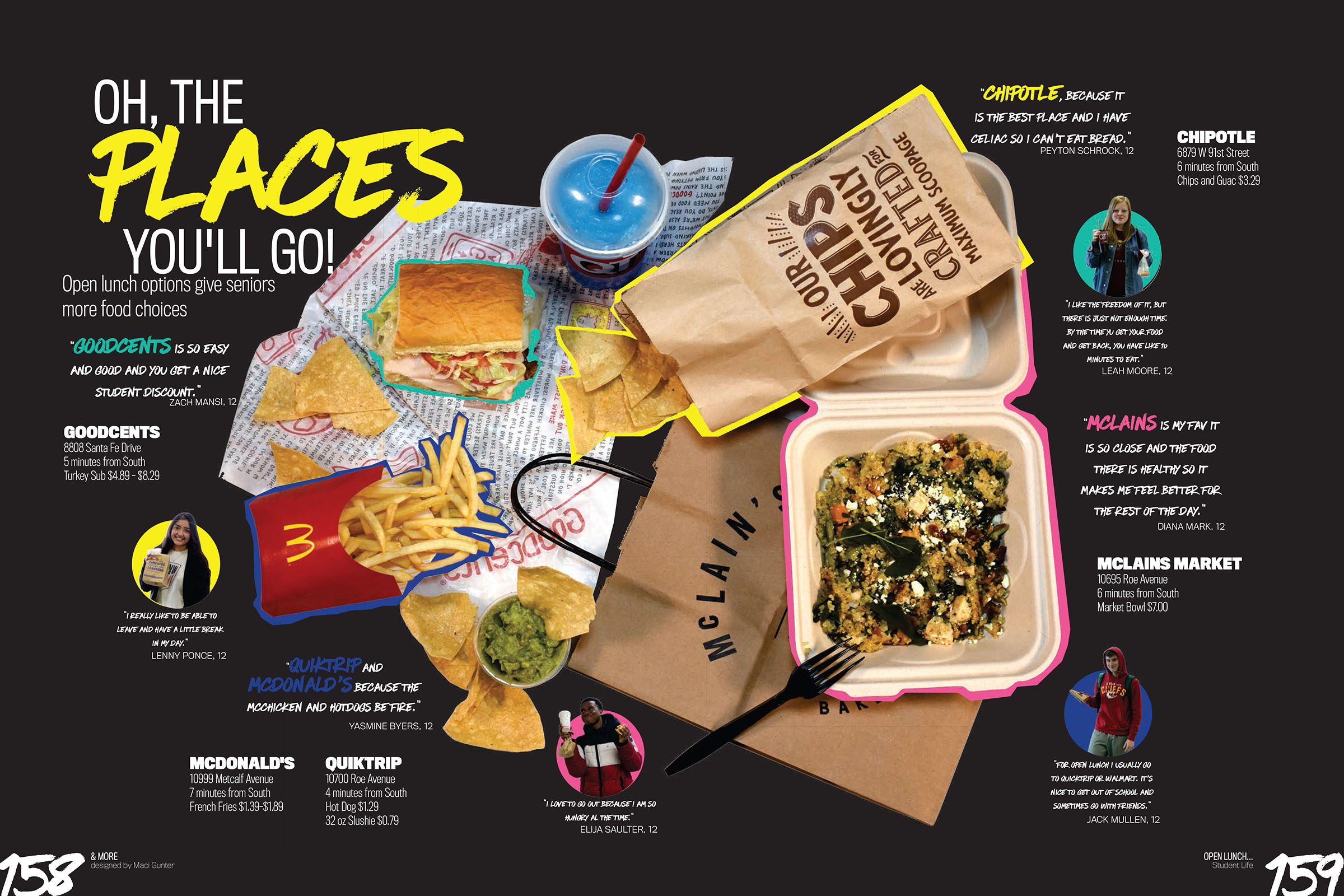 Shawnee Mission South HS
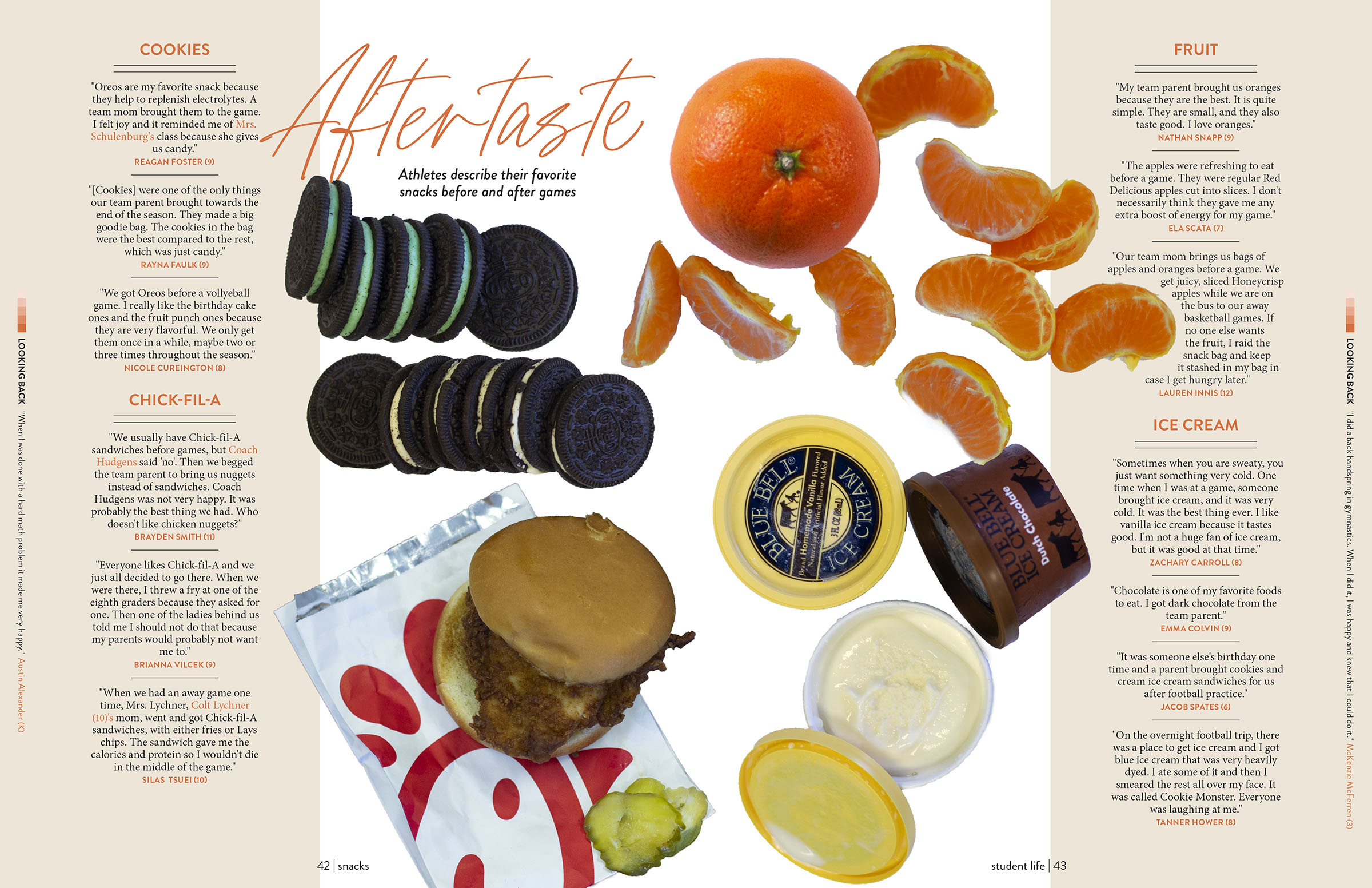 Hill Country Christian School
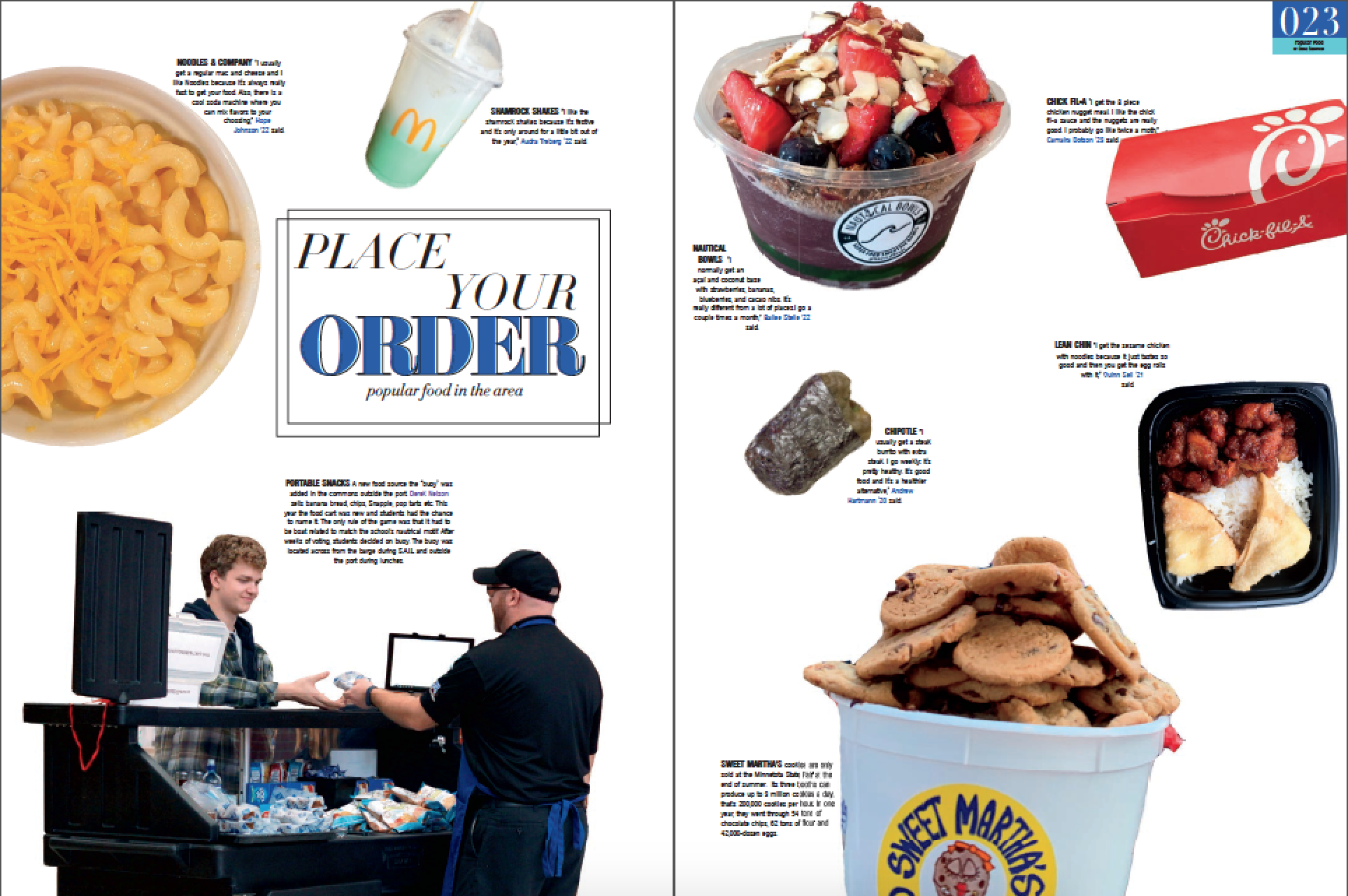 Minnetonka HS
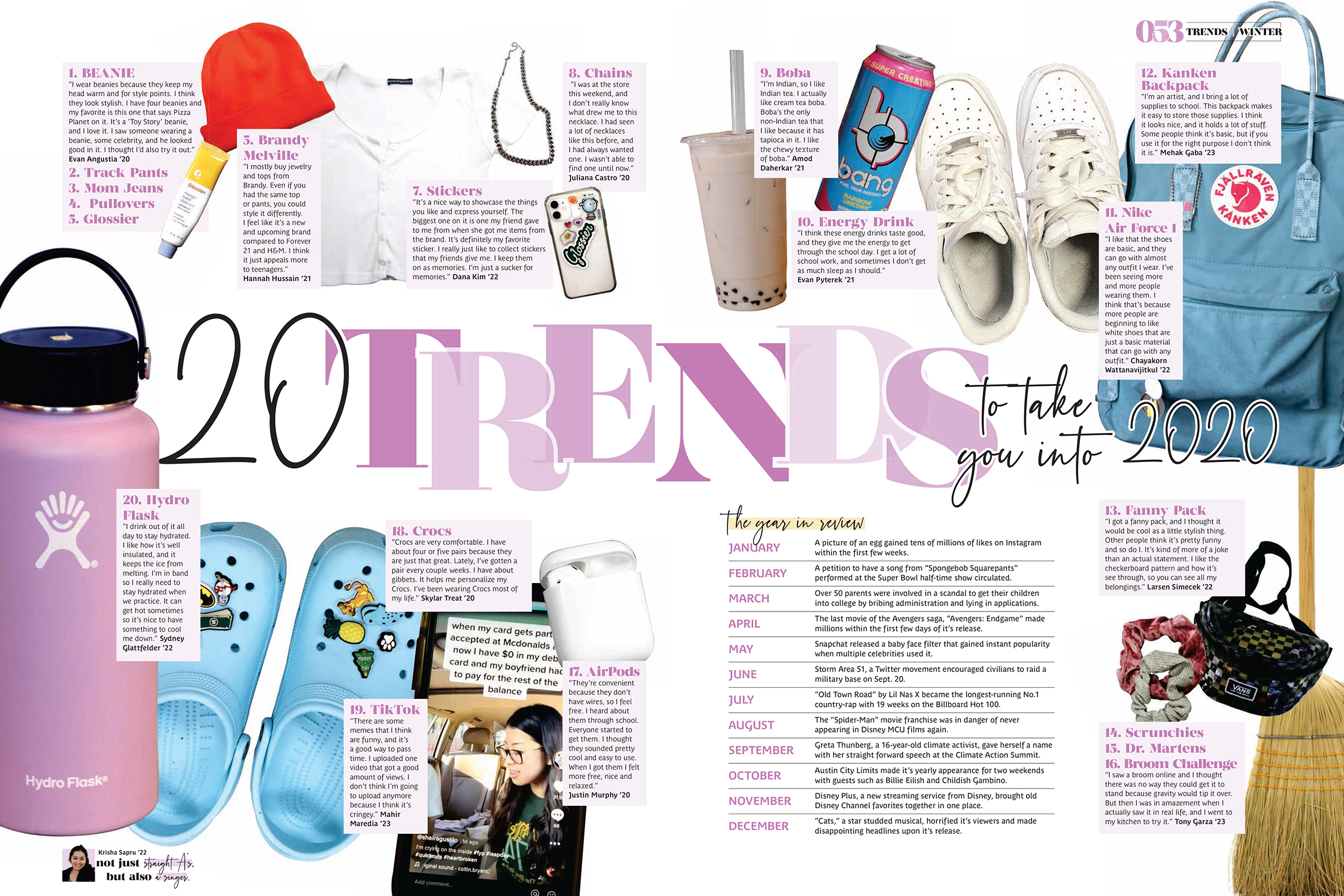 Vista Ridge HS
photos
SMALL
NO DOMINANT
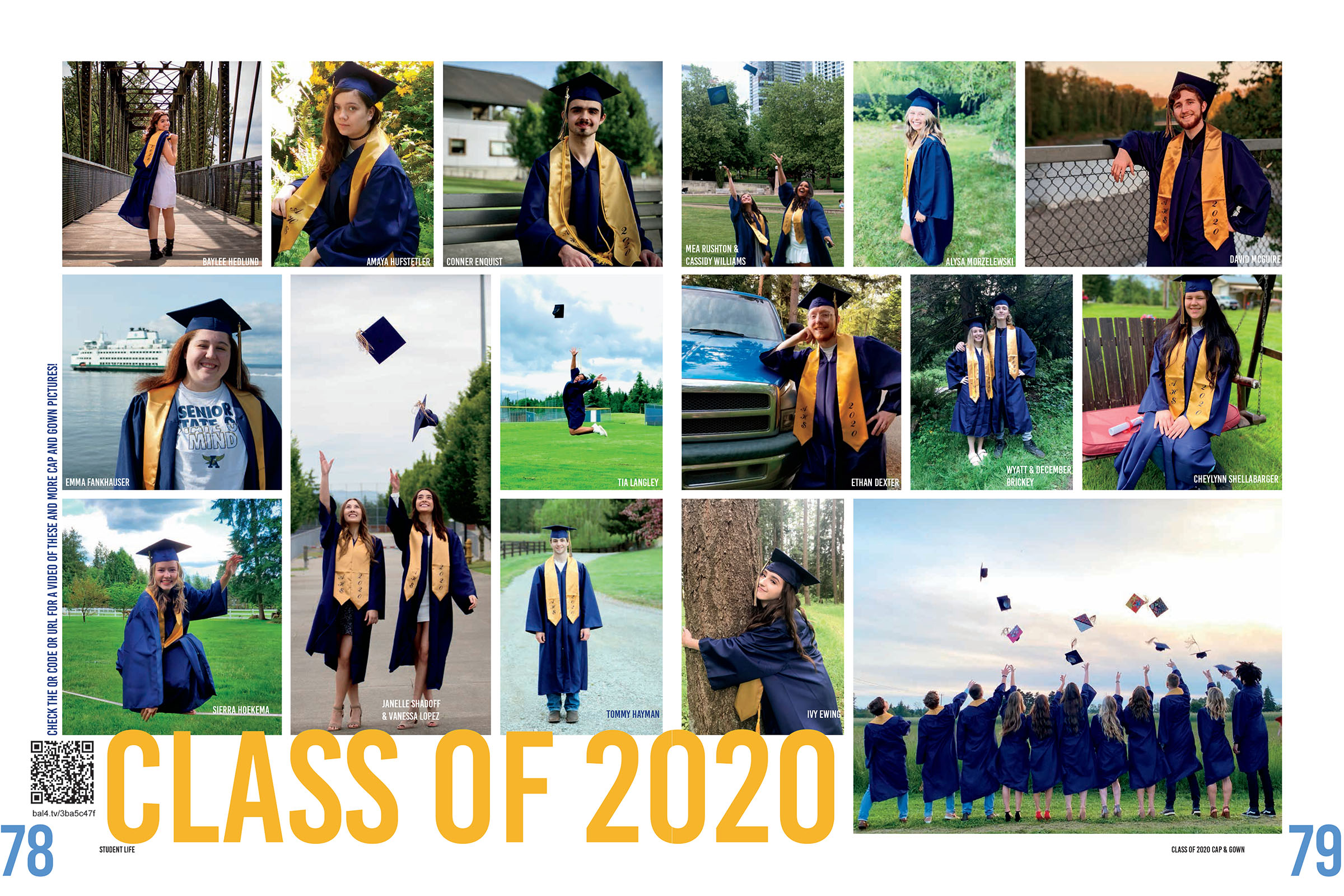 Arlington HS
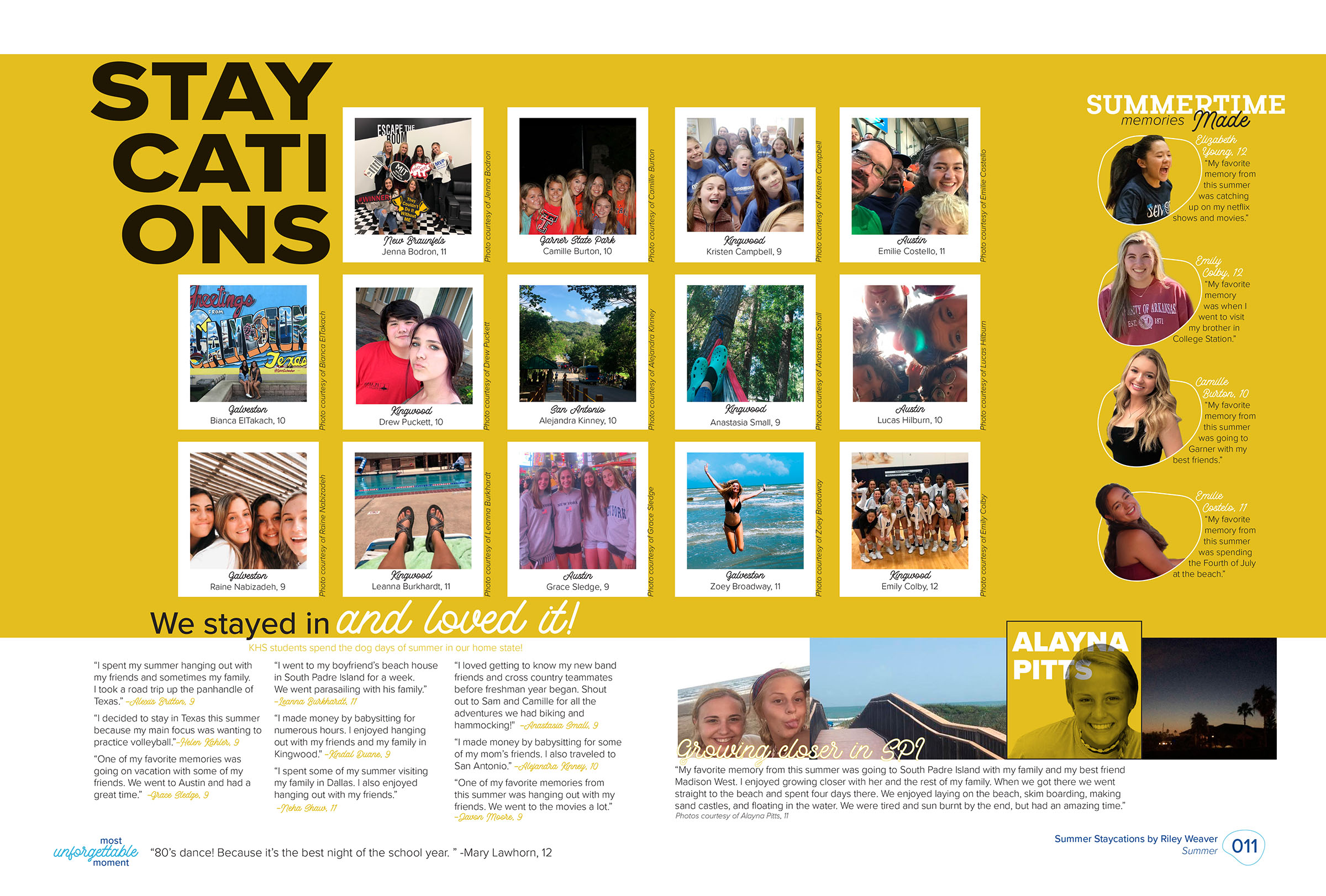 Kingwood HS
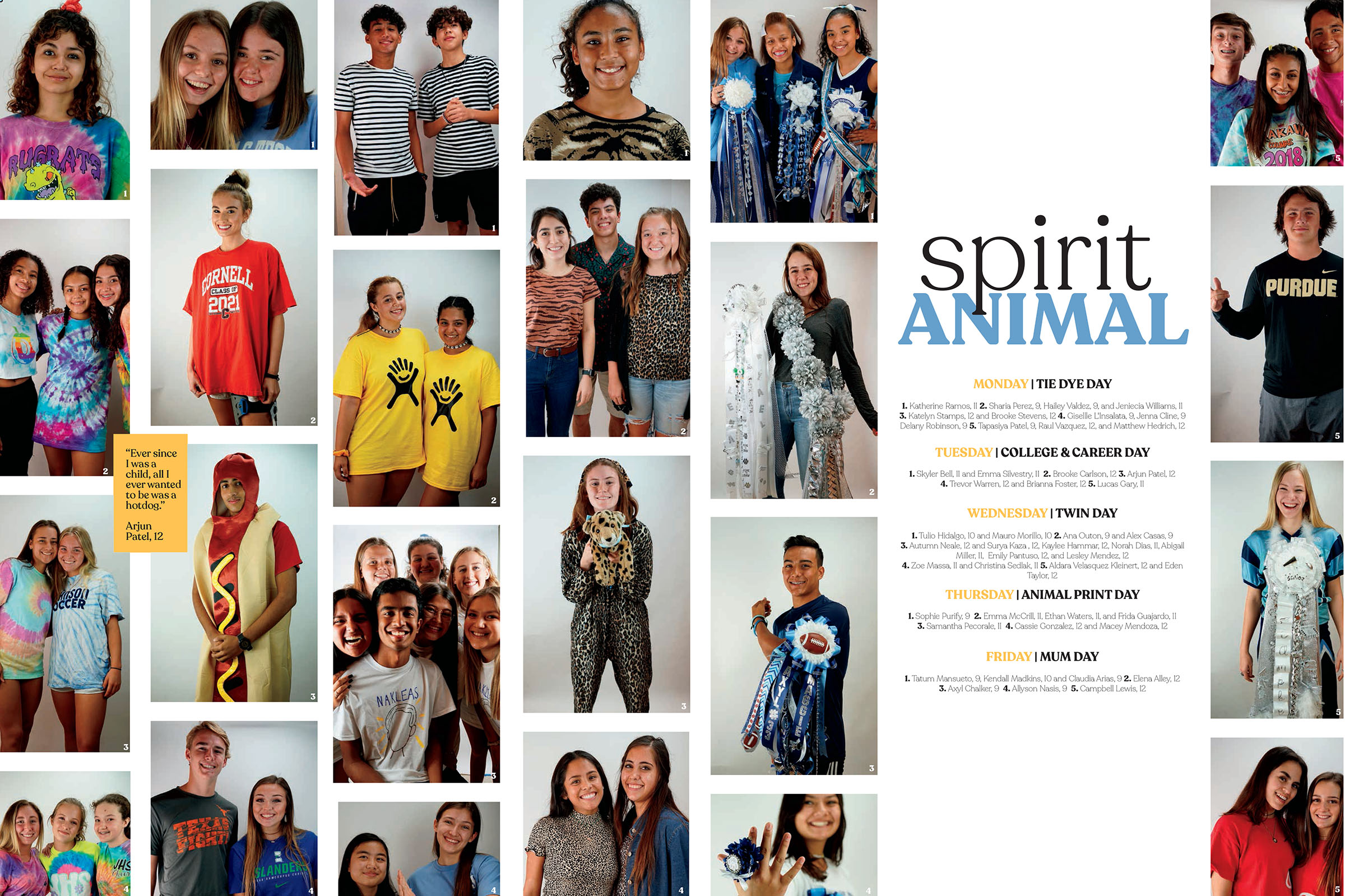 Claudia Taylor Johnson HS
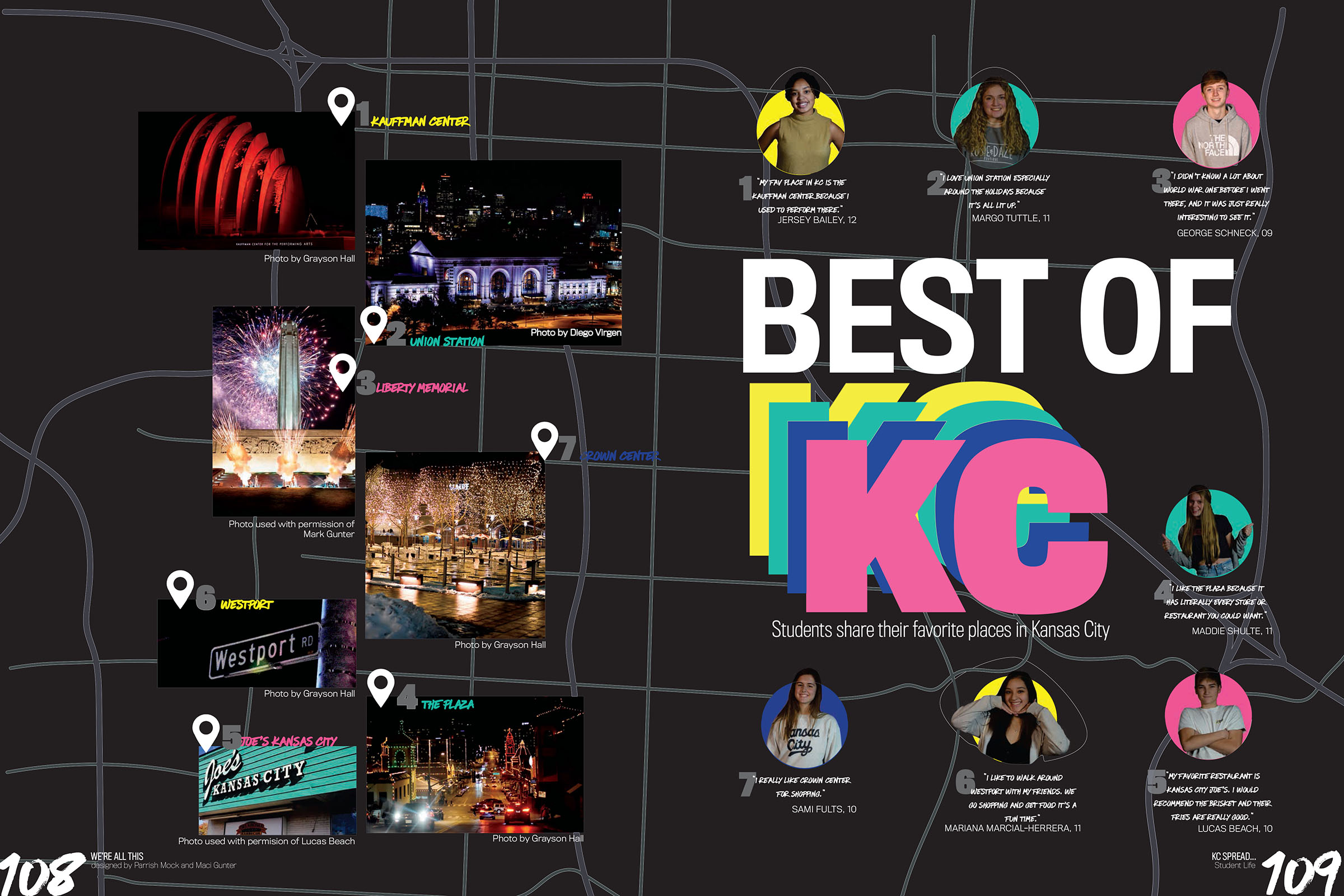 Shawnee Mission South HS
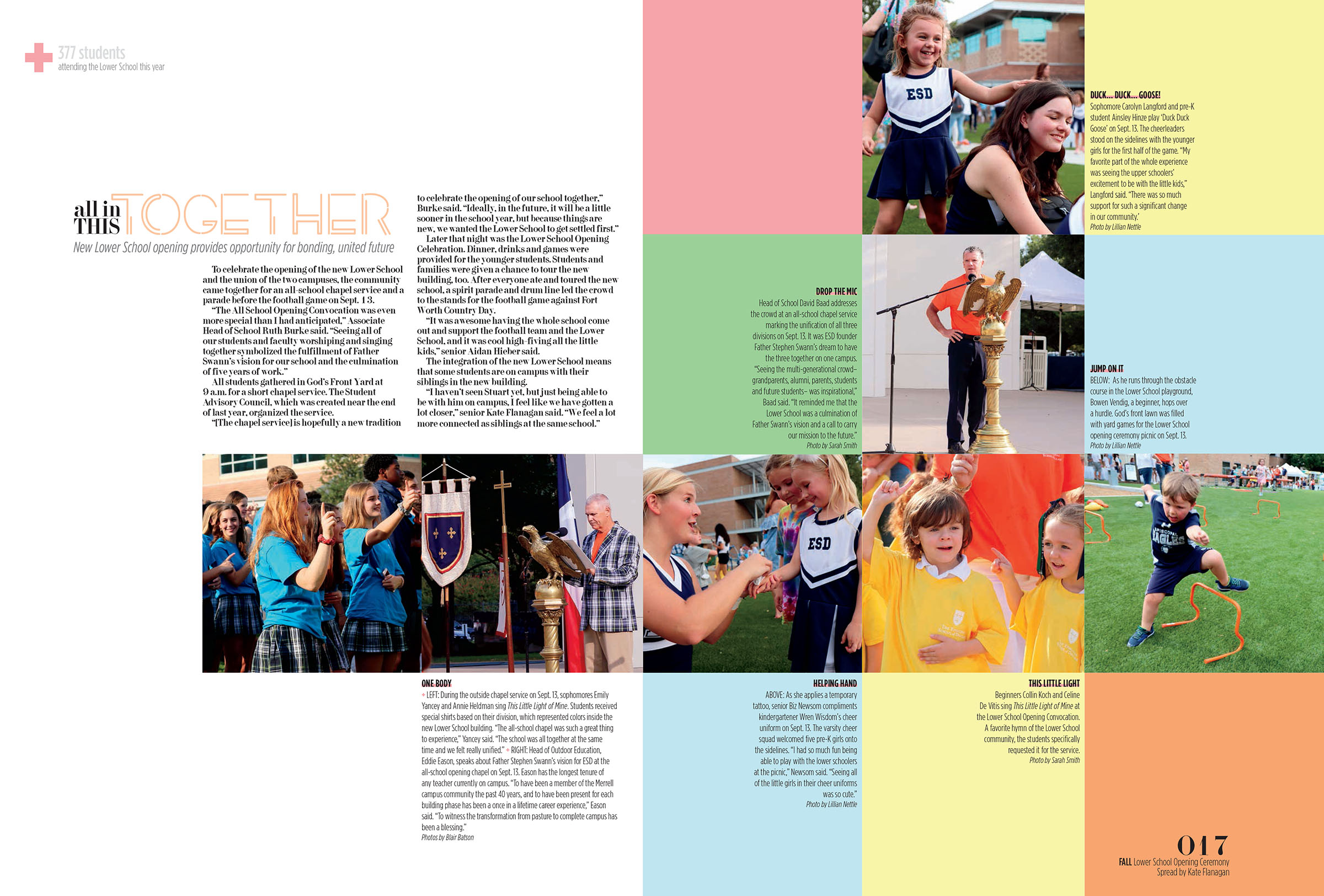 Episcopal School of Dallas
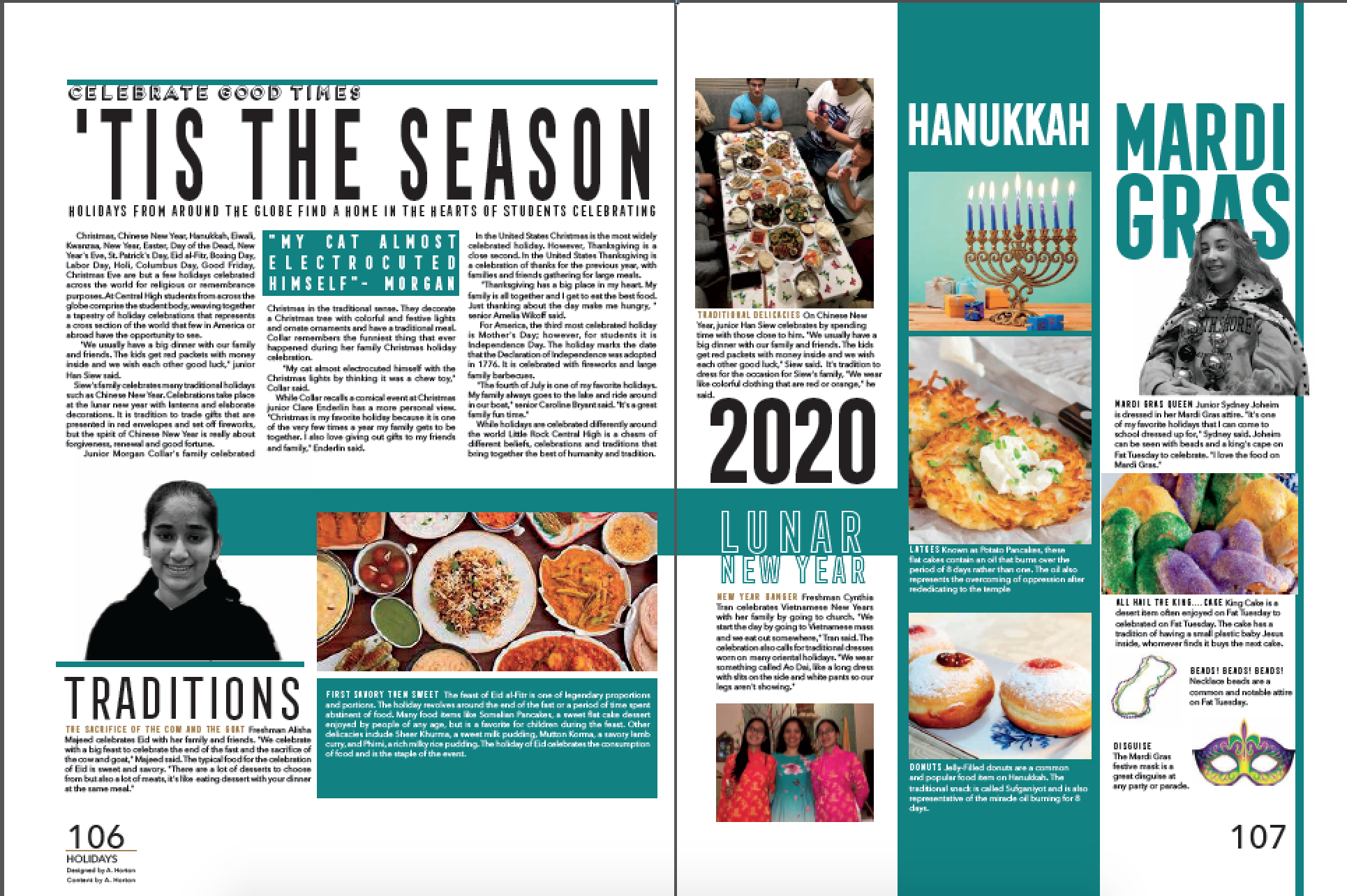 Little Rock Central HS
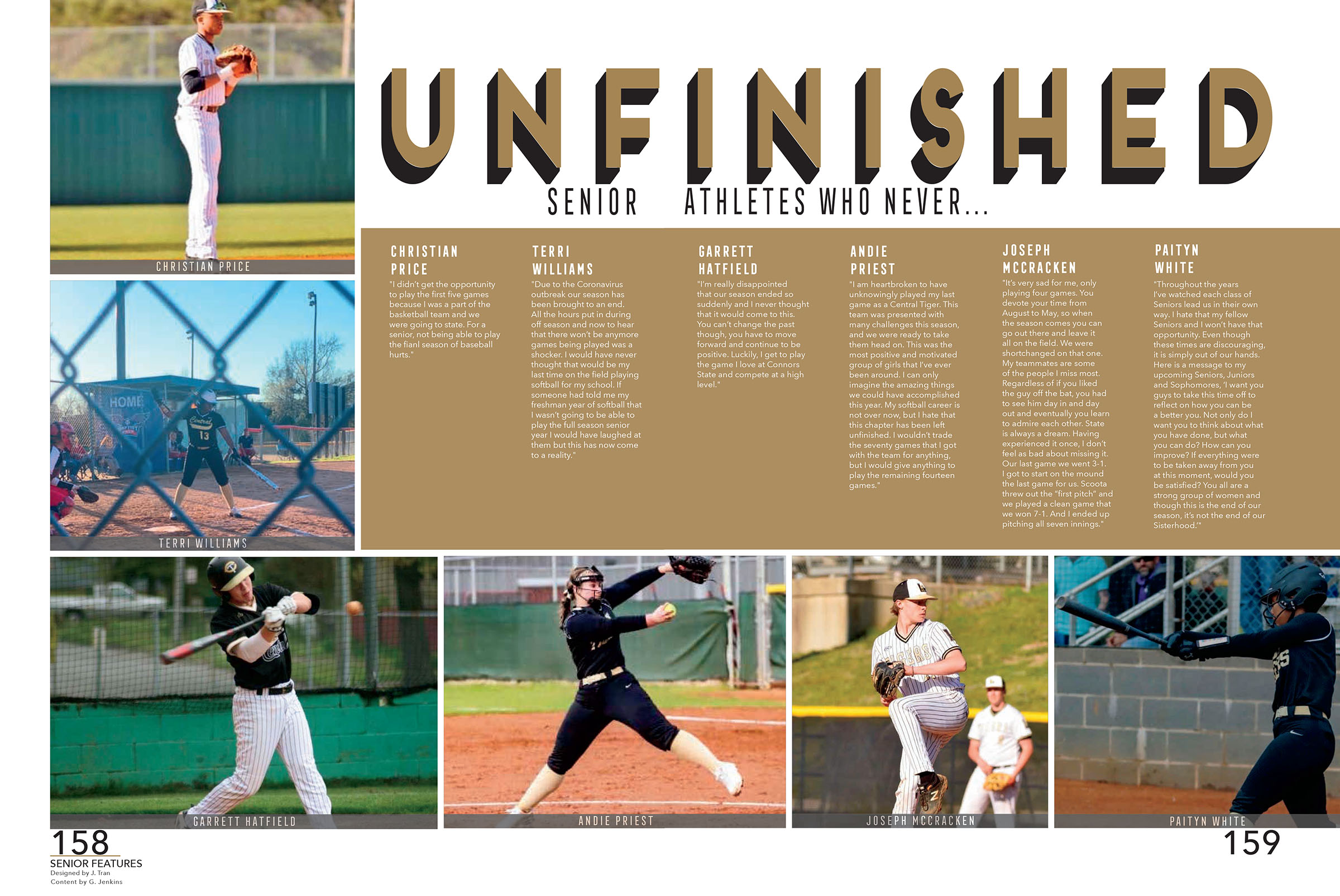 Little Rock Central HS
TRADITIONAL
coverage
TOPICS
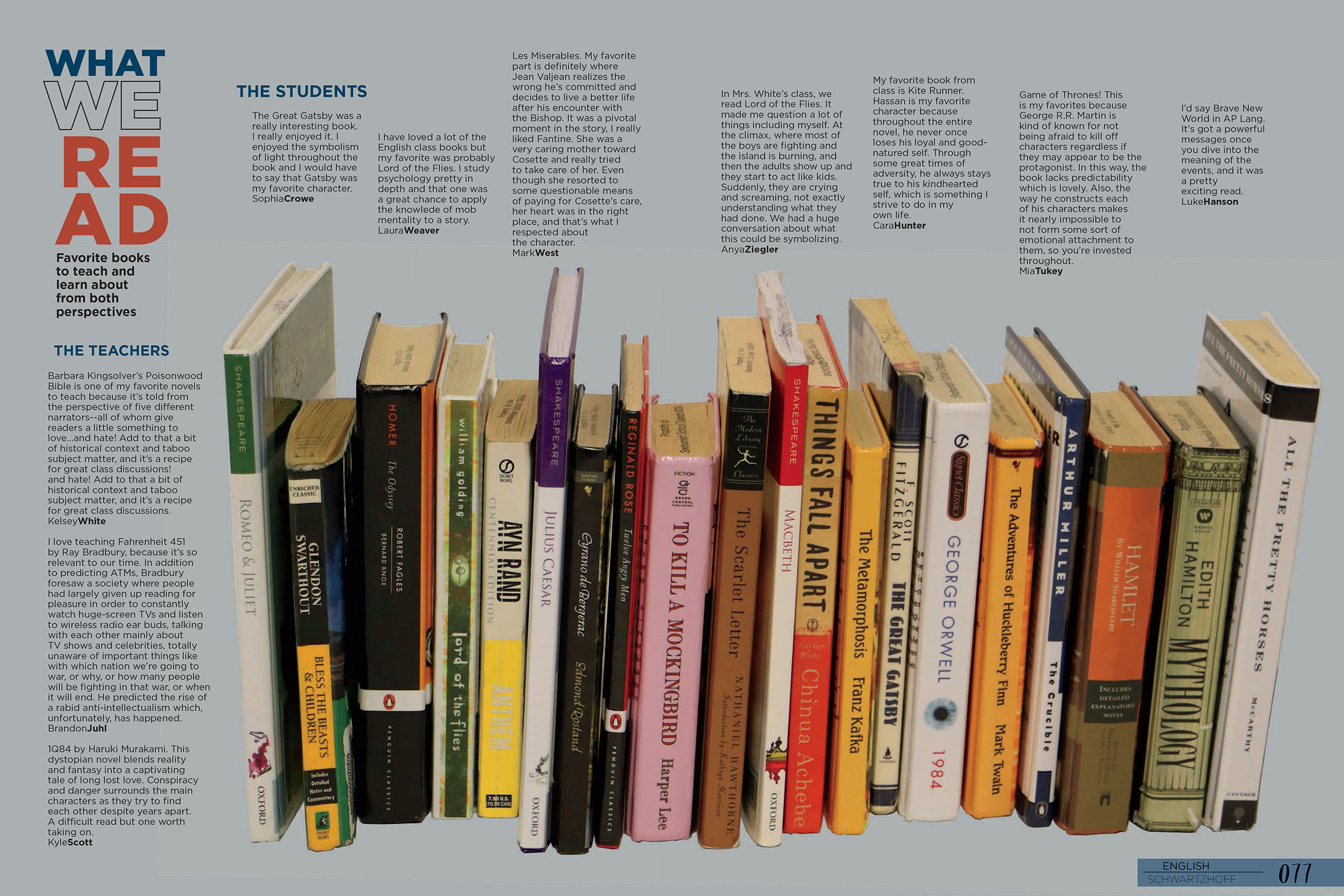 Glacier Peak HS
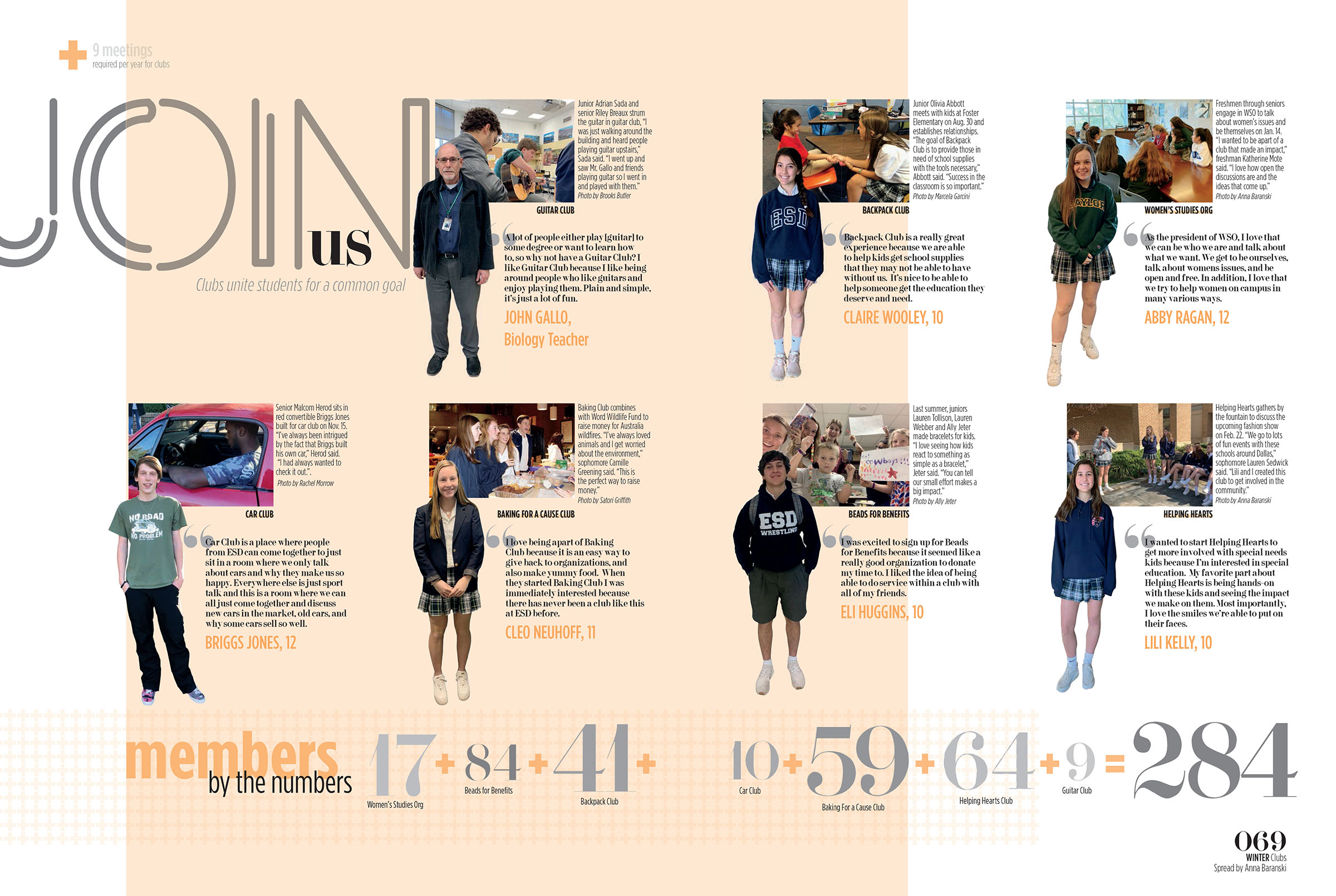 Episcopal School of Dallas
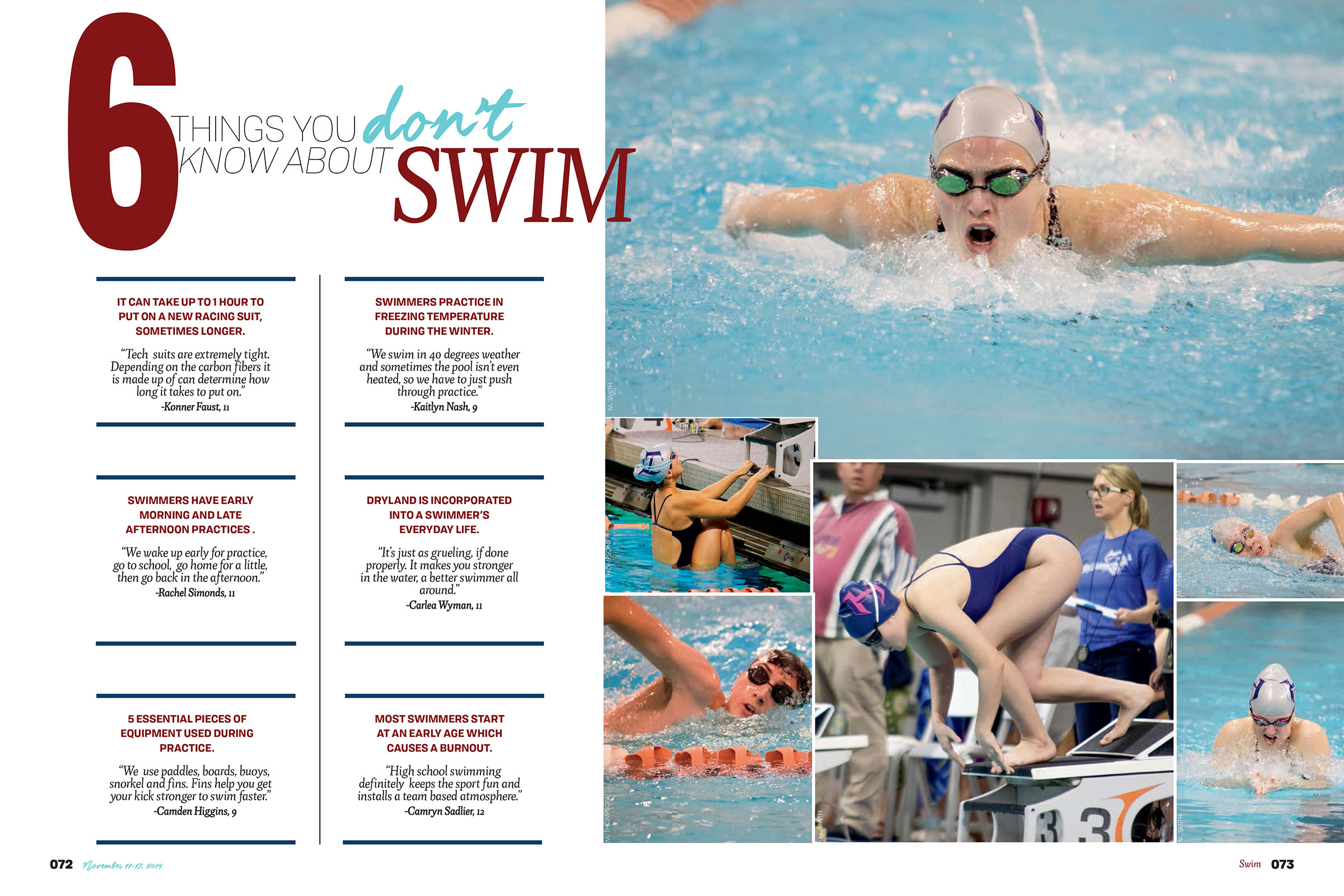 Hendrickson HS
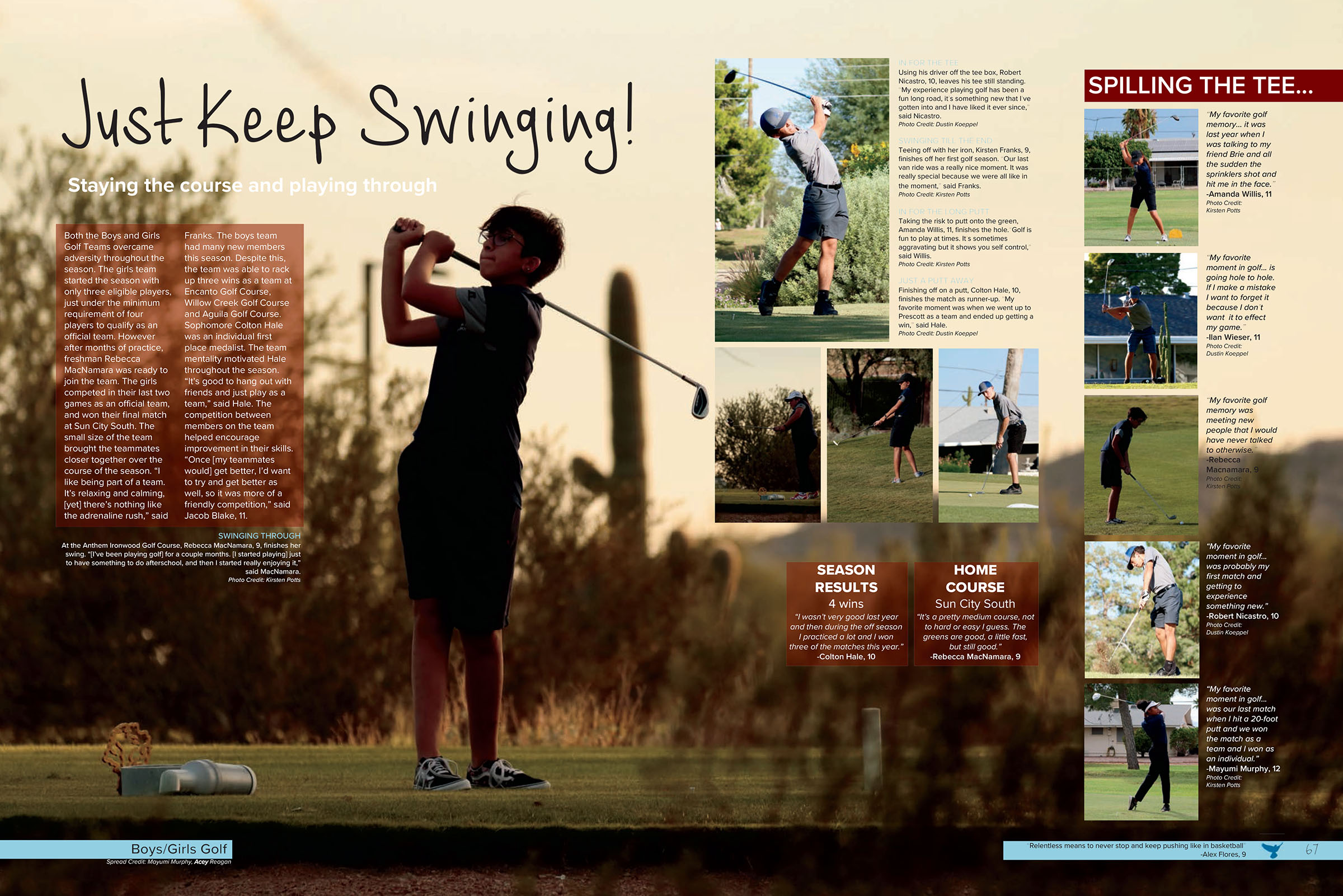 Deer Valley HS
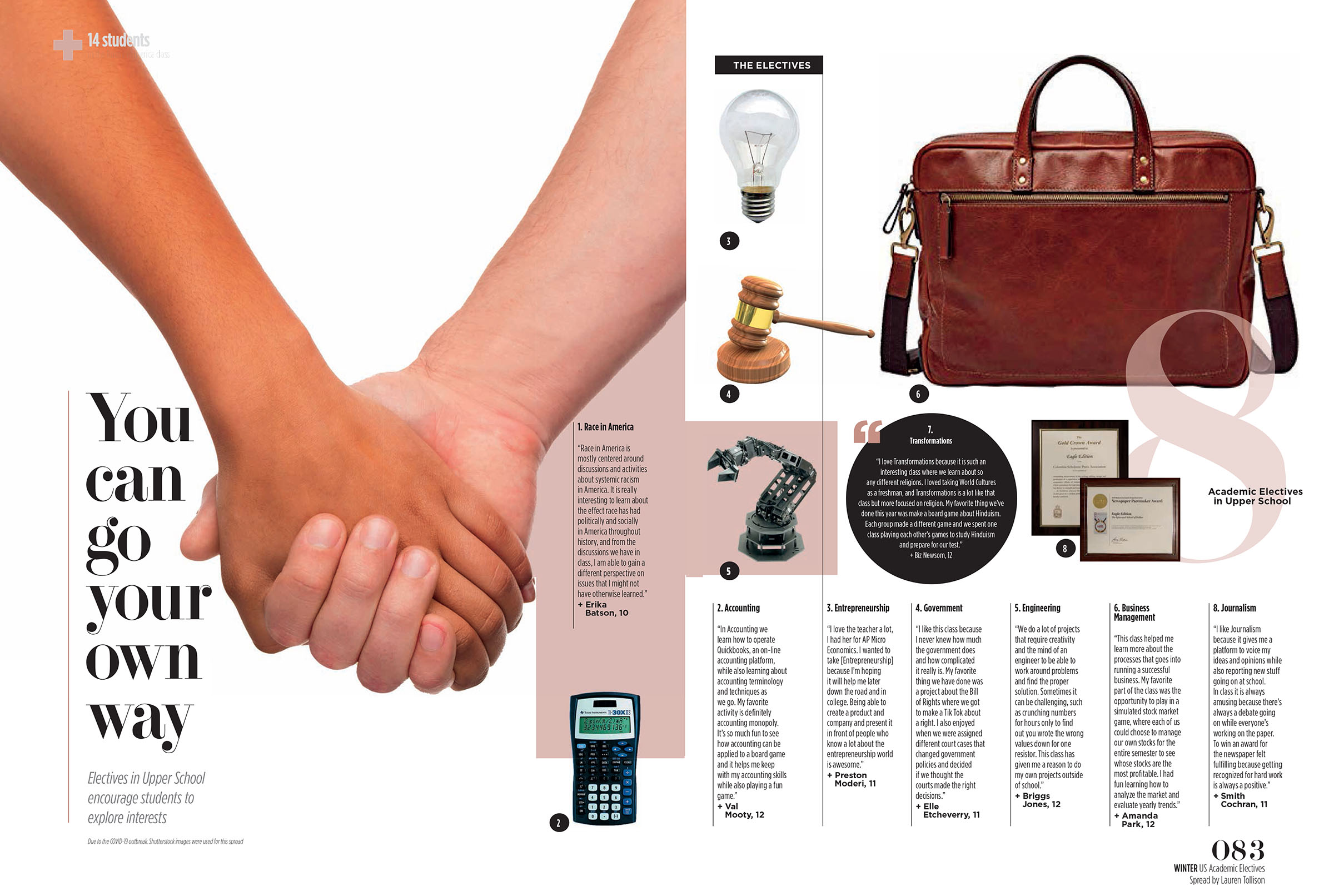 Episcopal School of Dallas
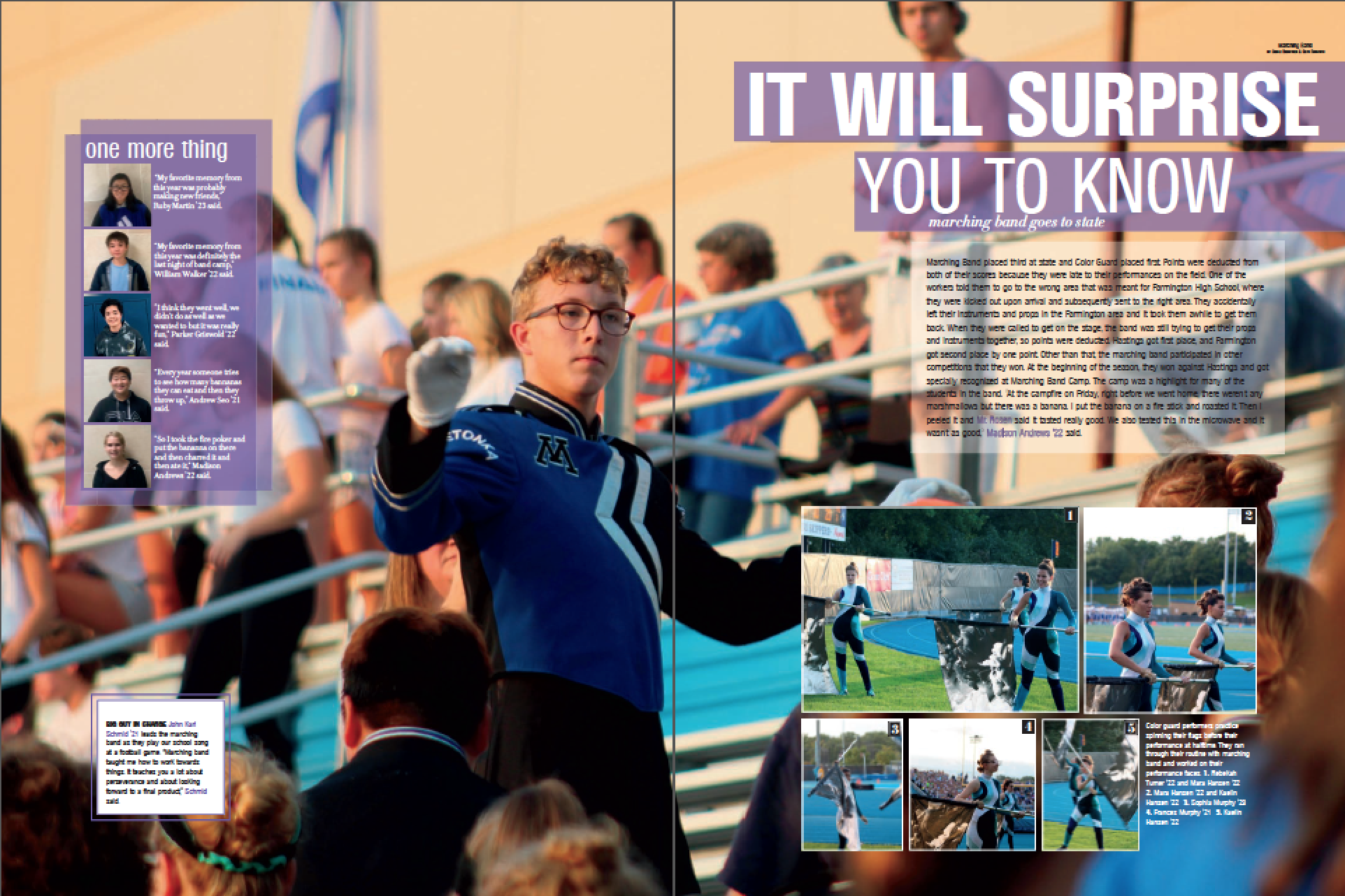 Minnetonka HS
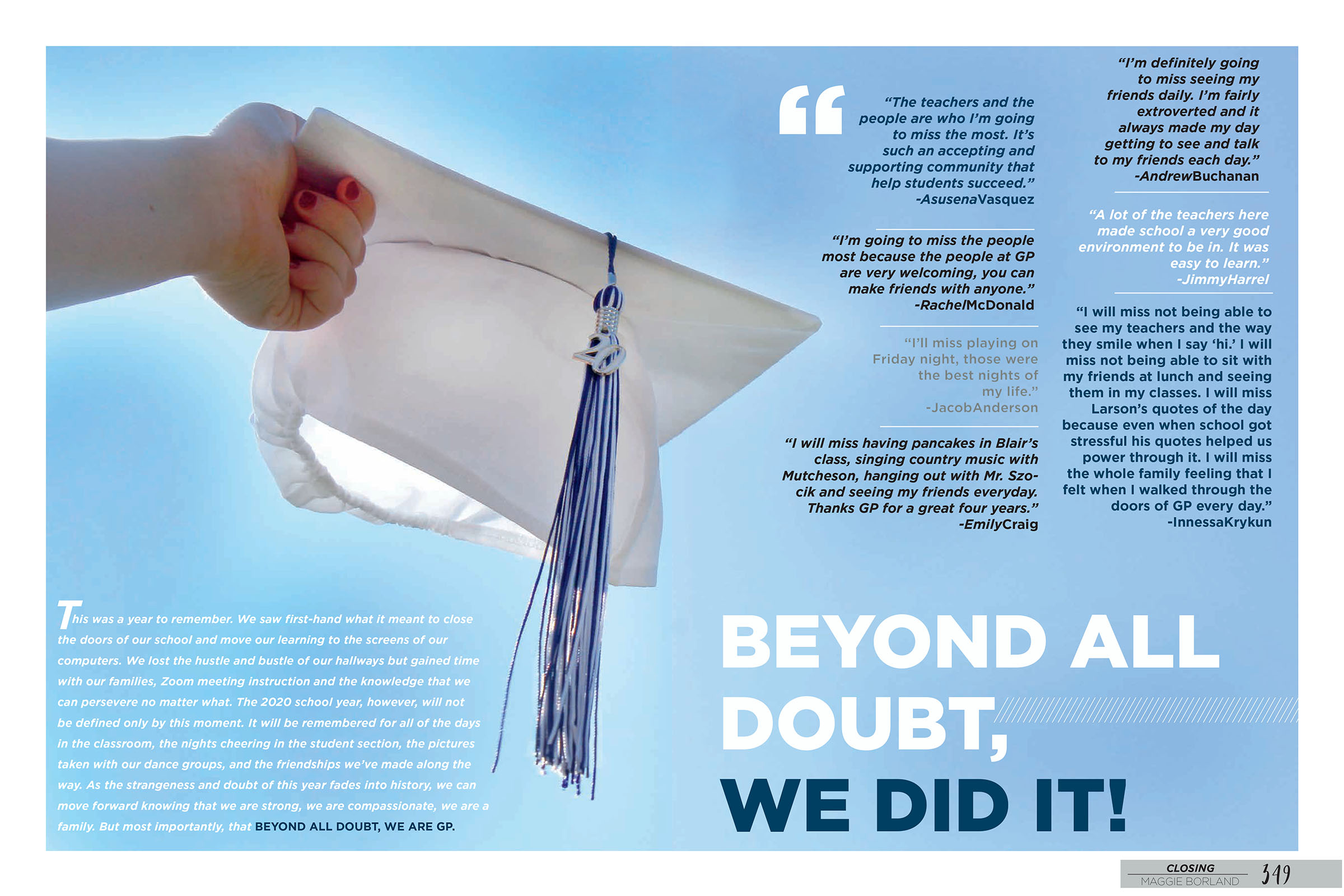 Glacier Peak HS
photo
FULL-BLEED
AS BACKGROUND
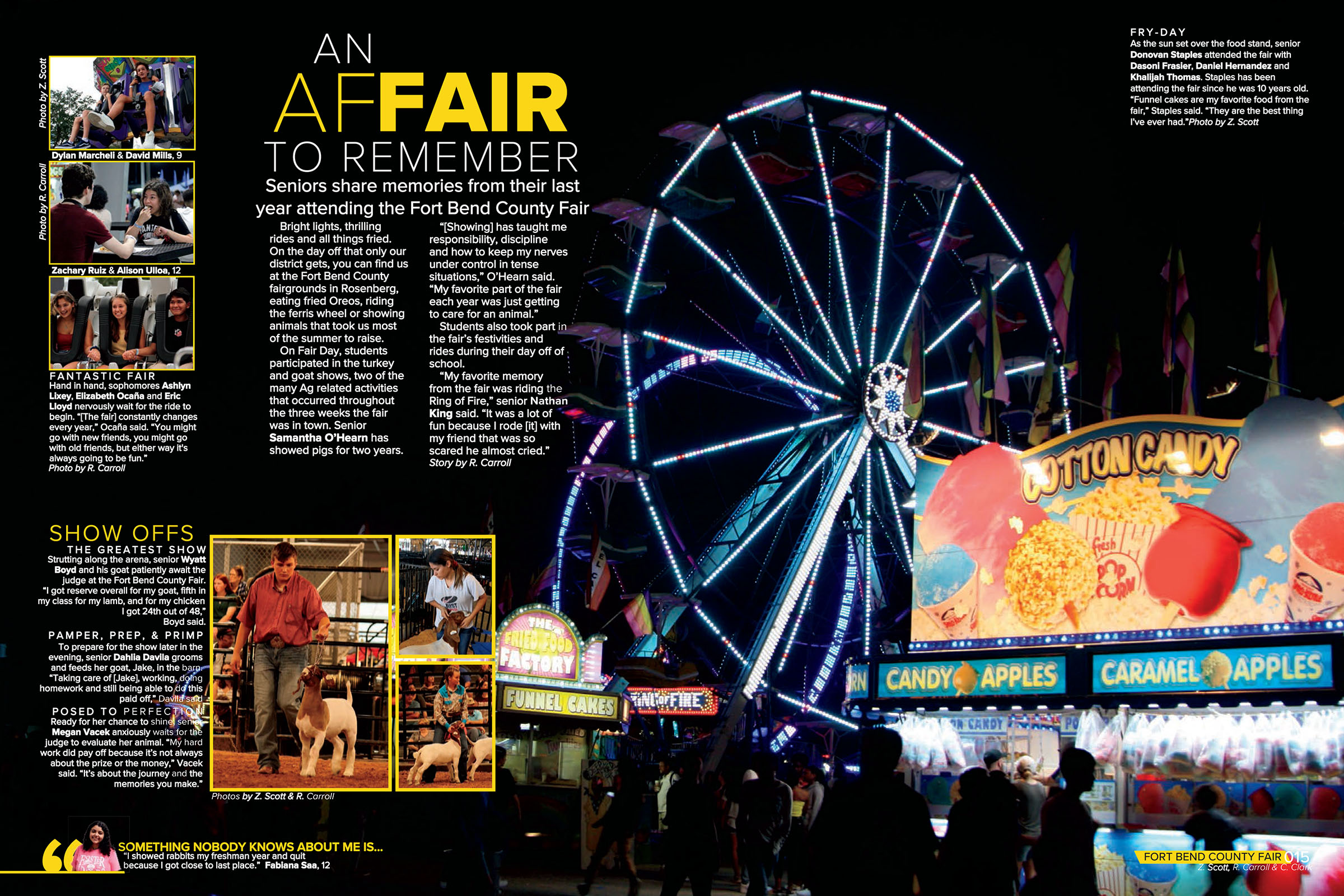 Foster HS
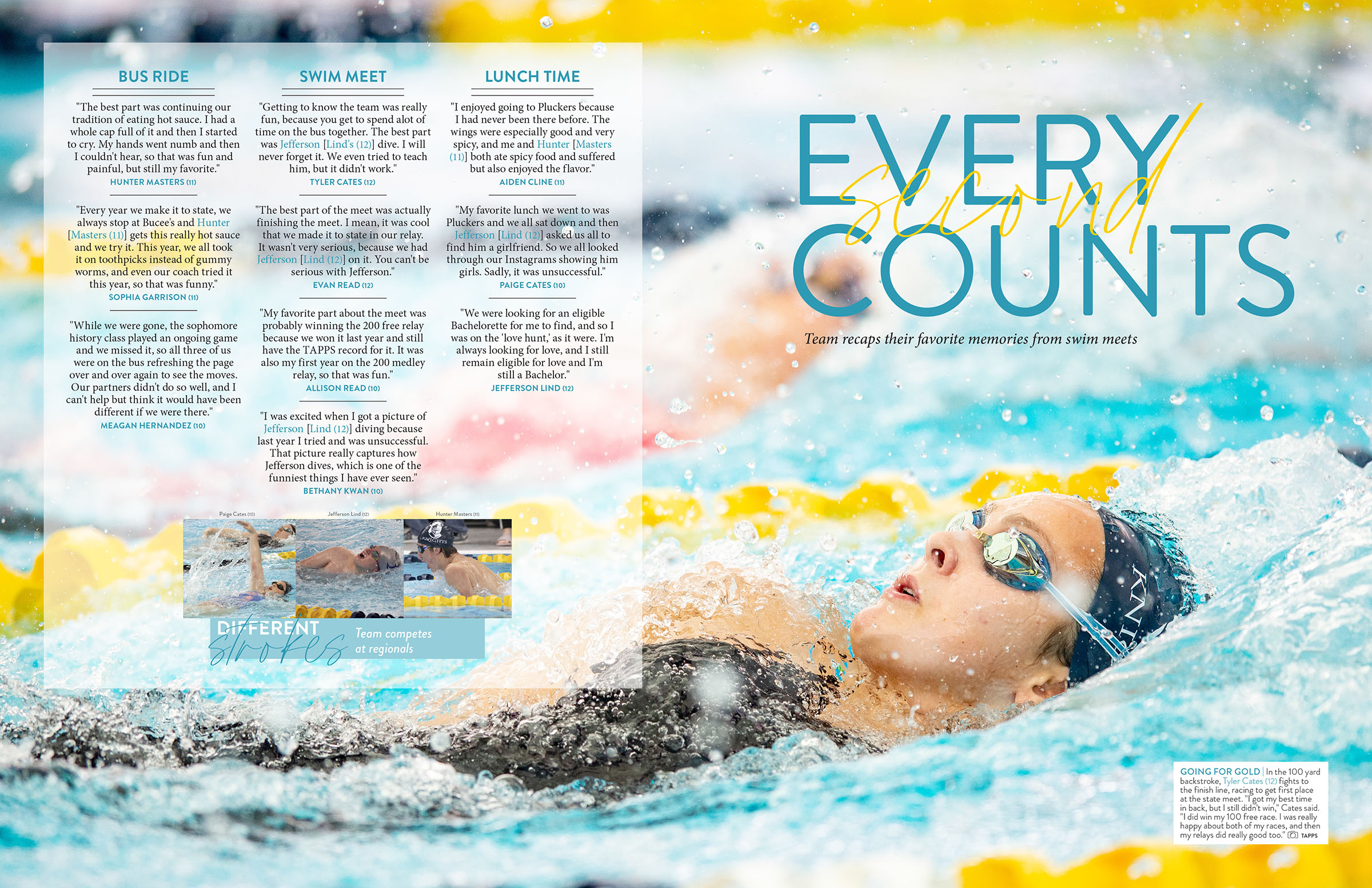 Hill Country Christian School
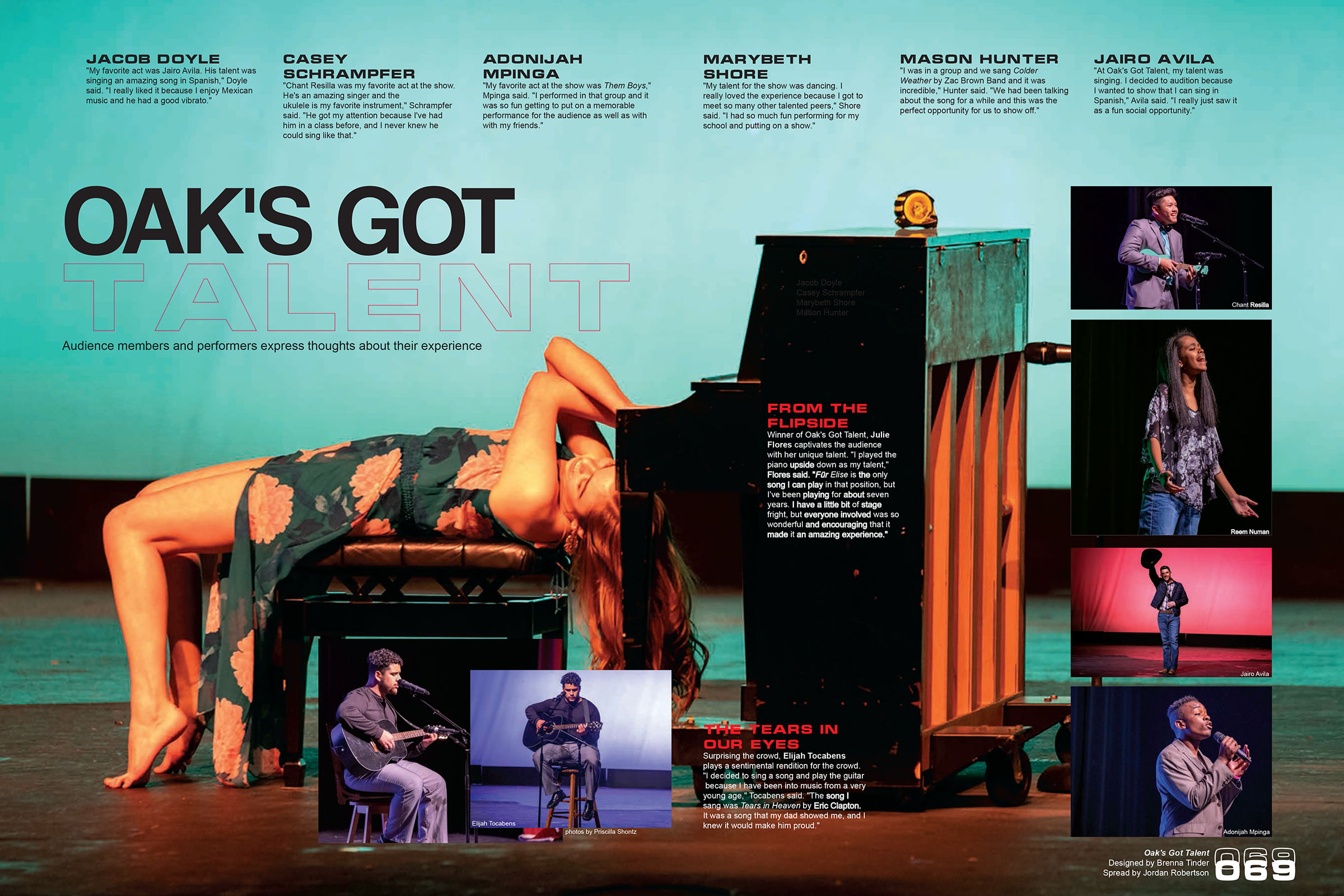 Klein Oak HS
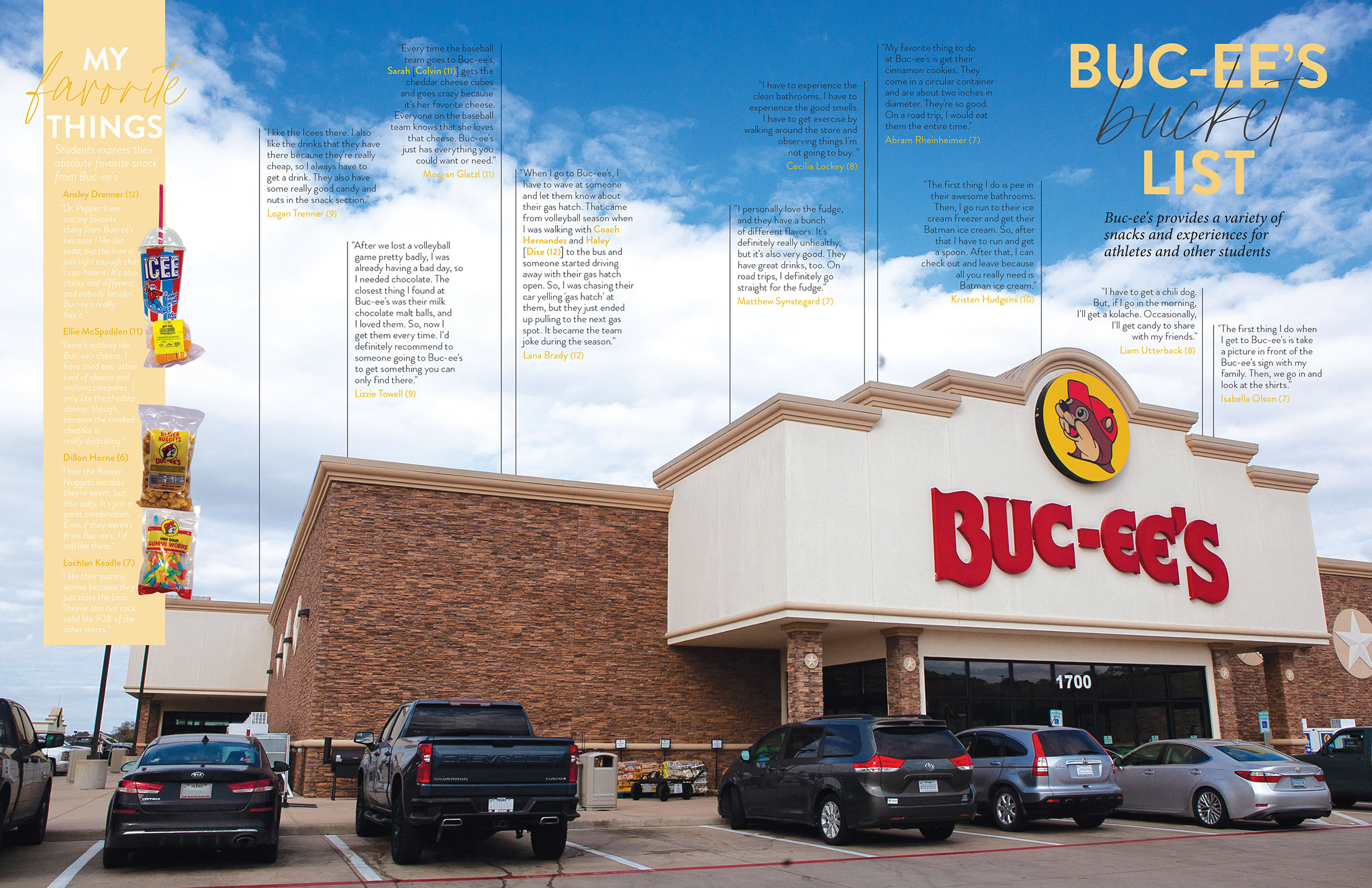 Hill Country Christian School
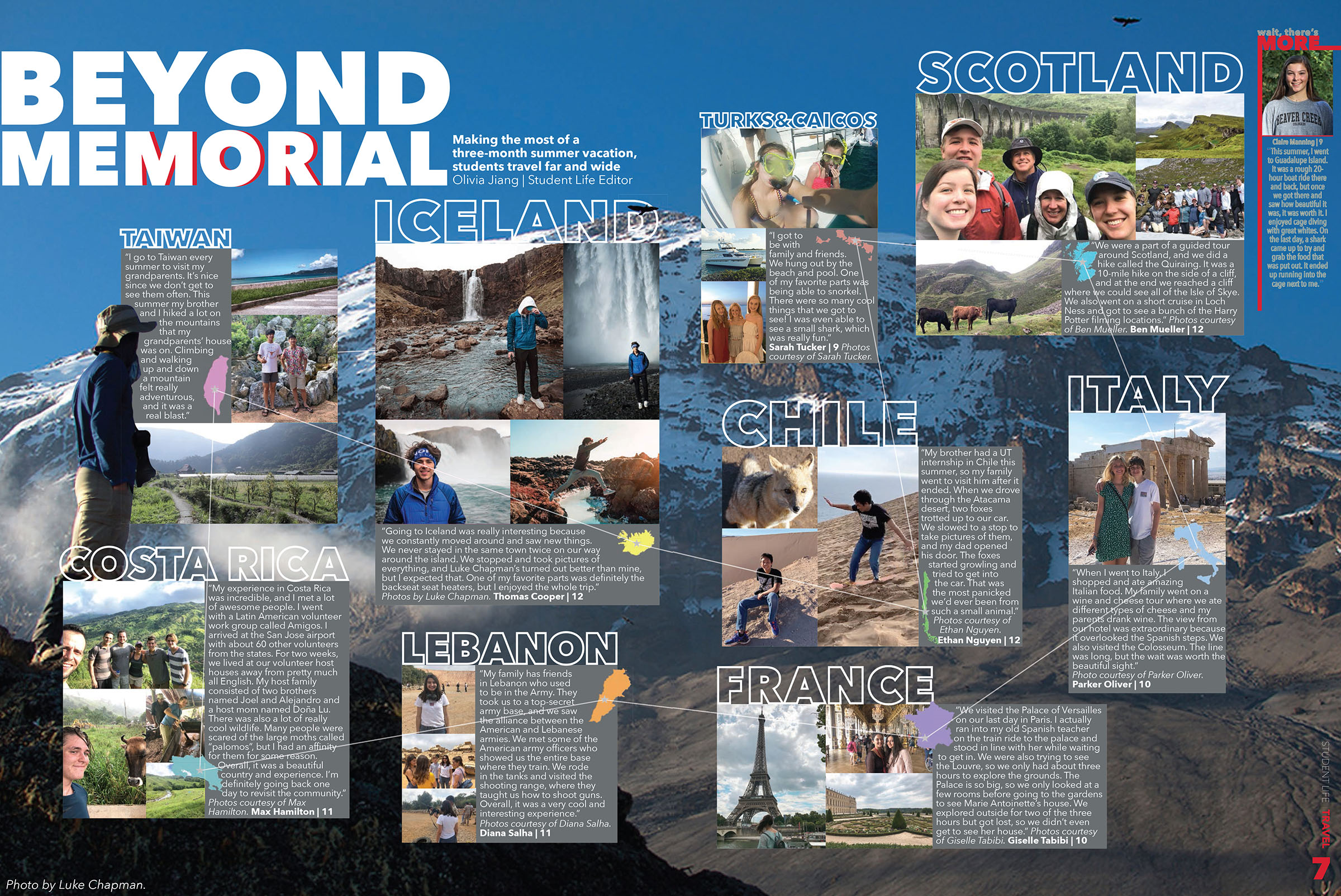 Memorial HS
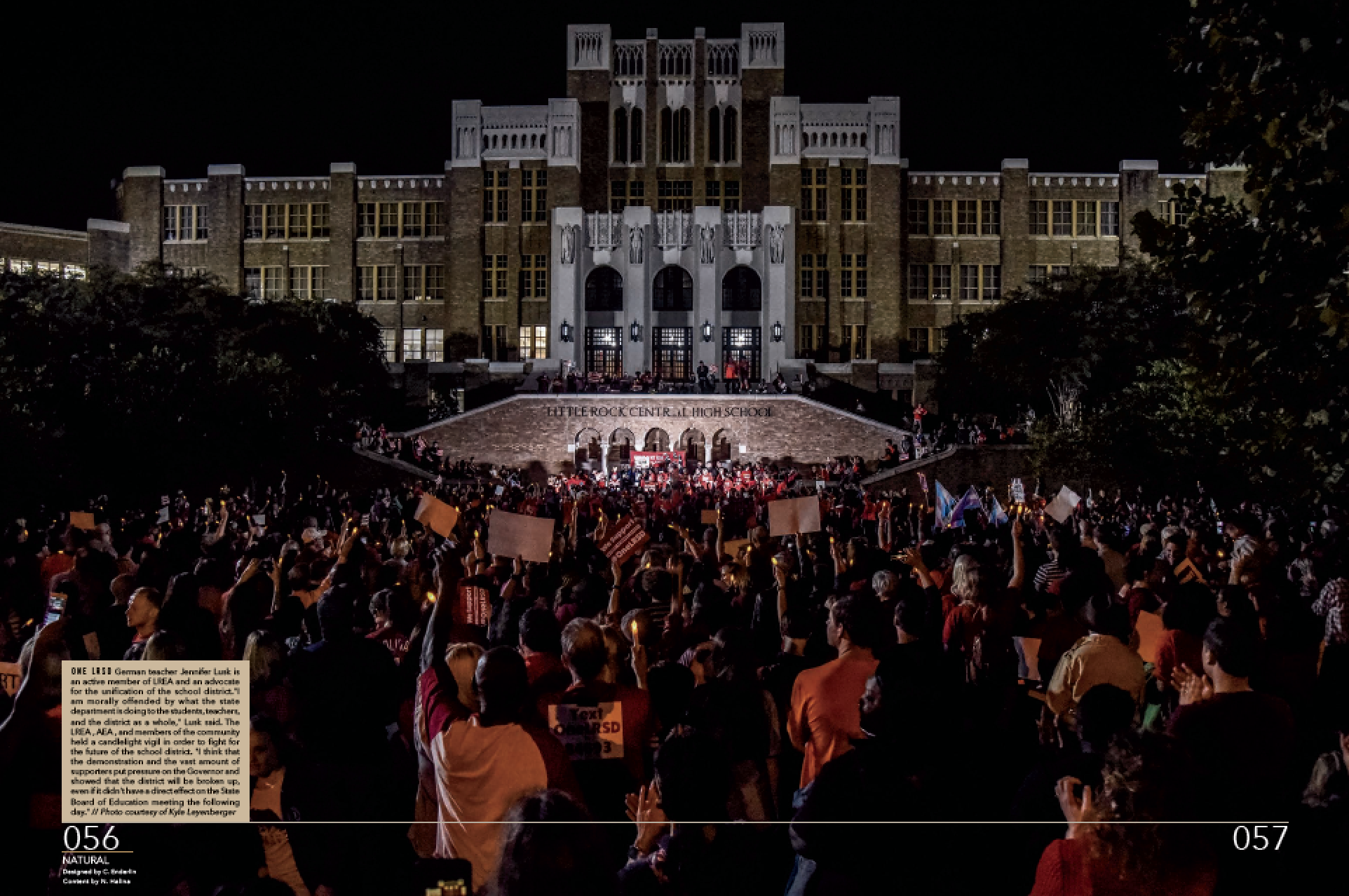 Little Rock Central HS
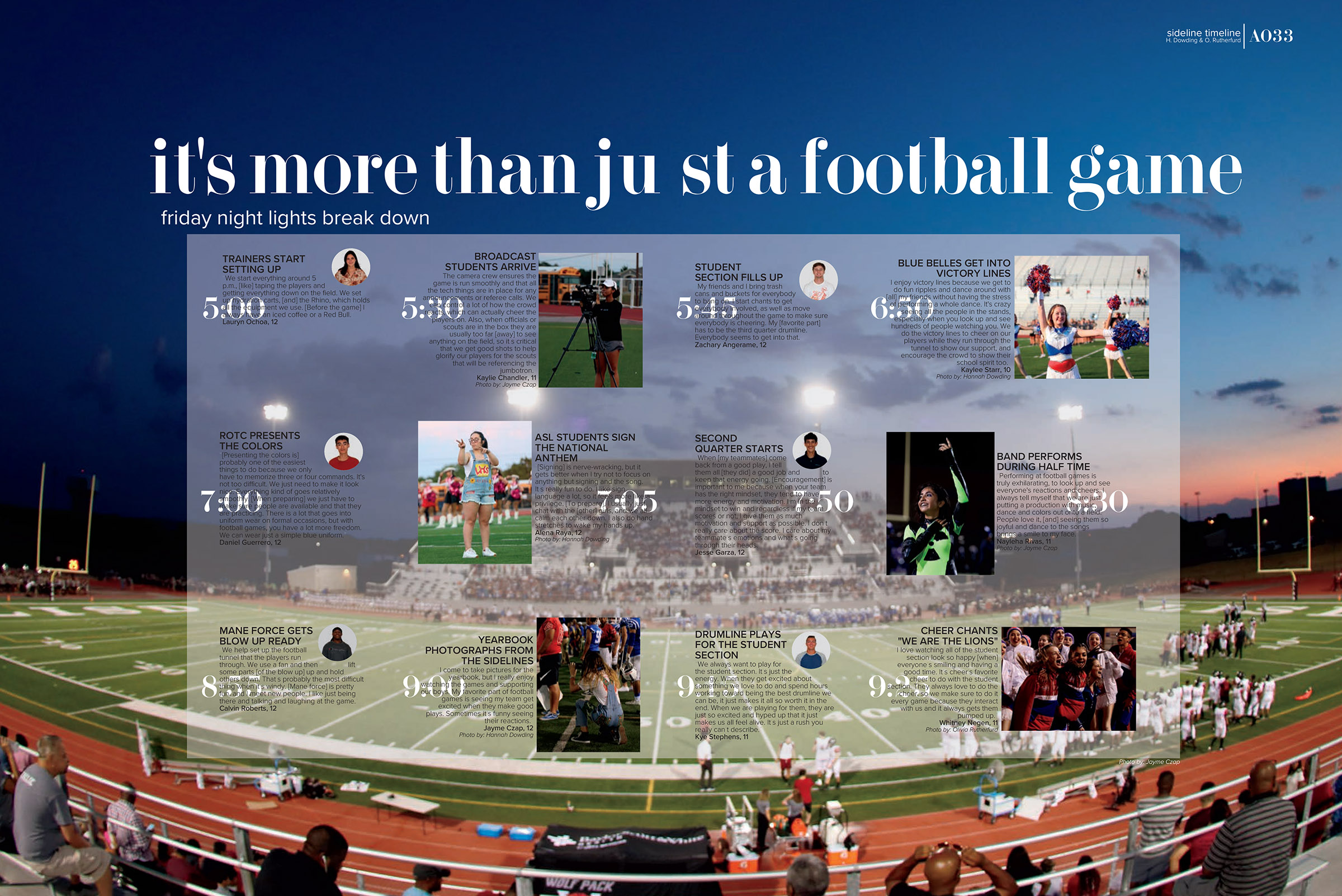 Leander HS
CREATIVE.
UNCONVENTIONAL.
inspiring.